UTE – Cardinal Colombo - MILANOGiovedì, 9 NOVEMBRE 2023
«LE 
DUE VITE 
di 
LUCREZIA BORGIA»

Lo strano destino 
di una nobildonna 
a cavallo del ‘500.
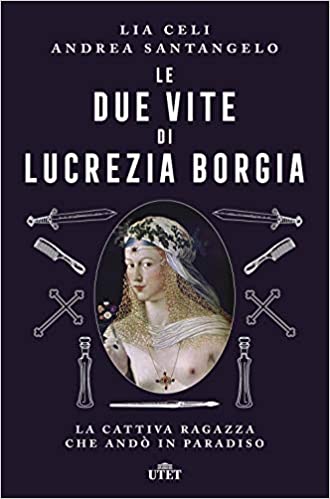 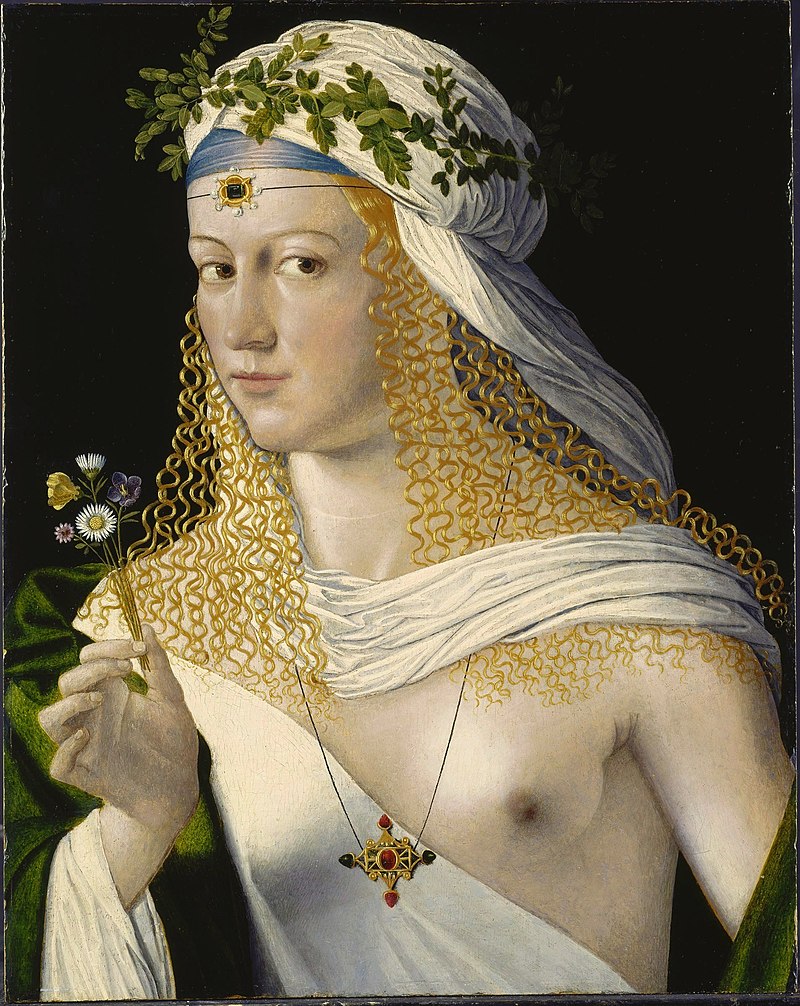 Bartolomeo Veneto. Ritratto di giovane donna in veste di Flora – Lucrezia Borgia.
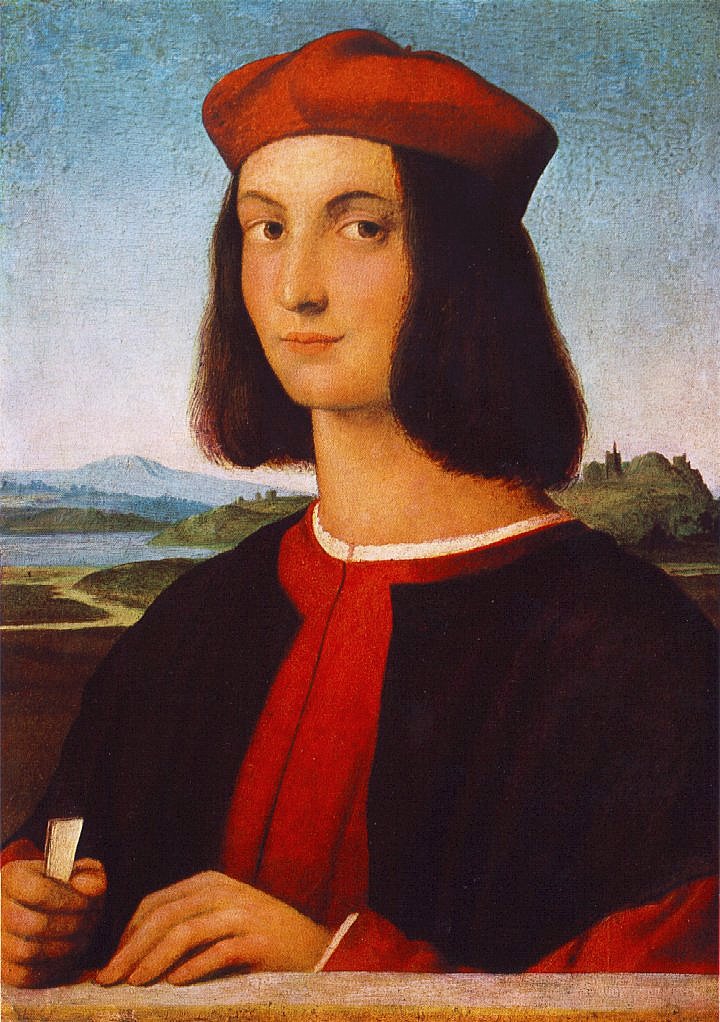 Raffaello Sanzio. Ritratto di giovane. Pietro Bembo. Olio su tavola 54x39cm, 1503-’4, Museo delle Belle Arti, Budapest.
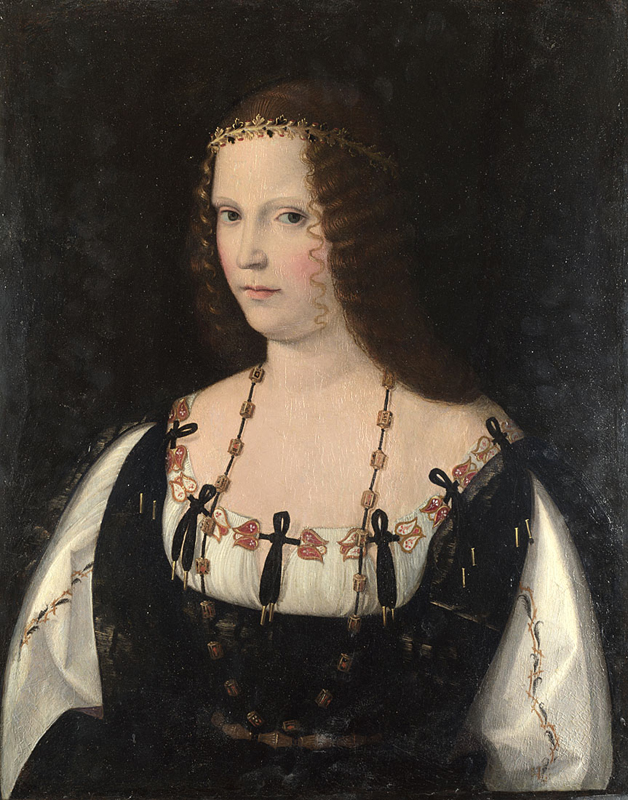 Bartolomeo Veneto.Lucrezia Borgia, Duchessa degli Estensi di Ferrara.
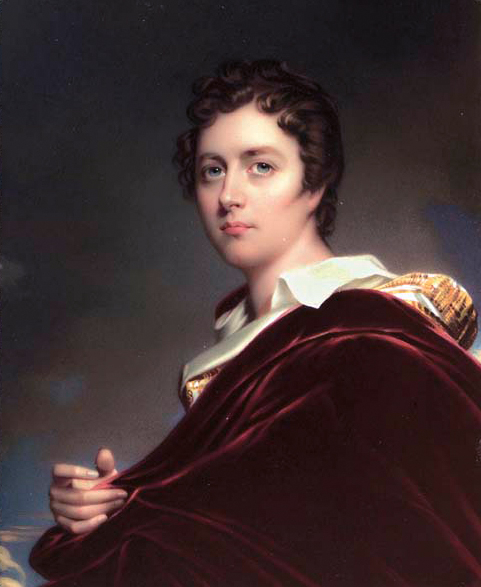 Henry Pierce Bone. Ritratto di Lord George Gordon Byron.
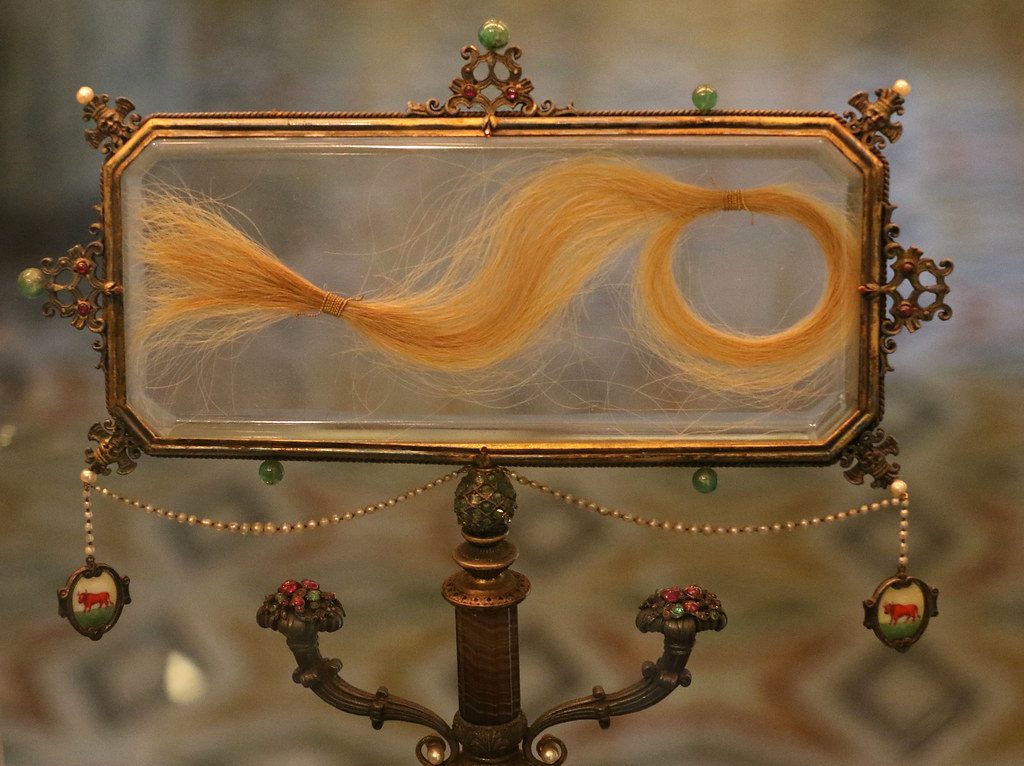 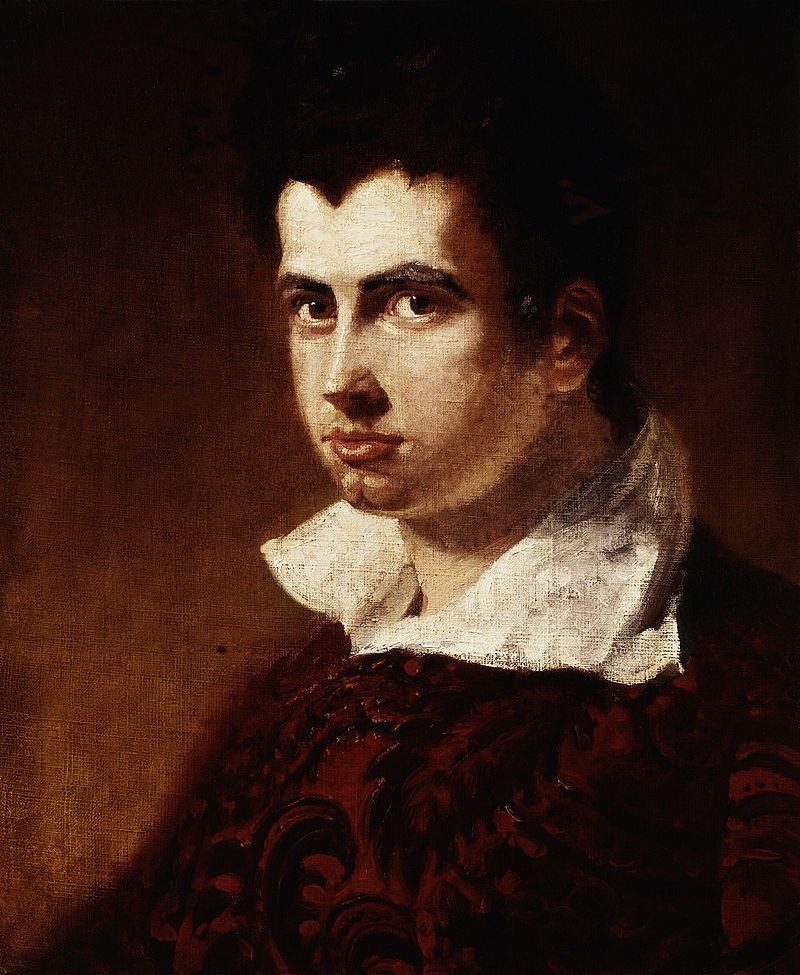 Benjamin Robert Haydon. Ritratto di James Henry Leigh Hunt.
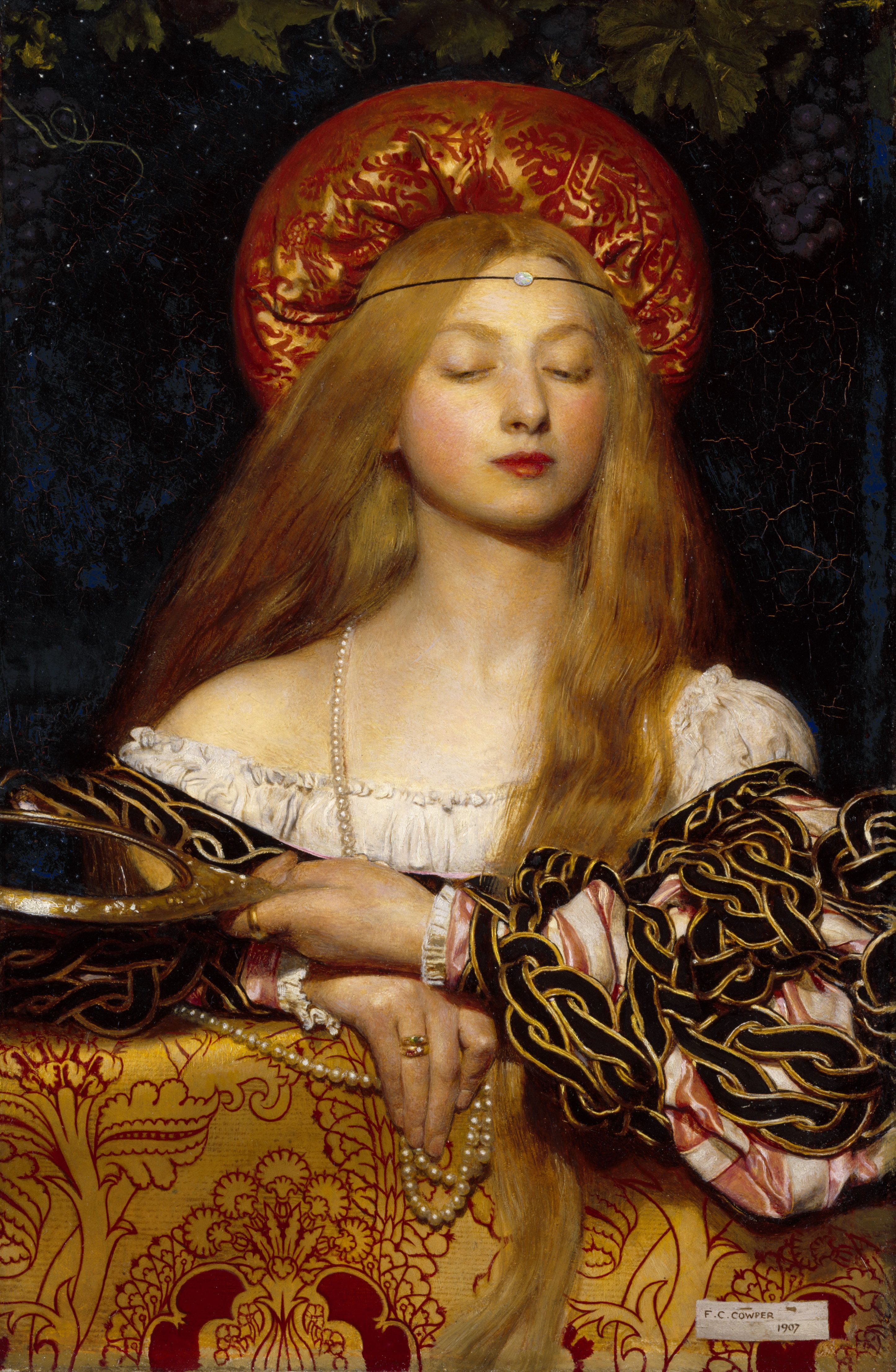 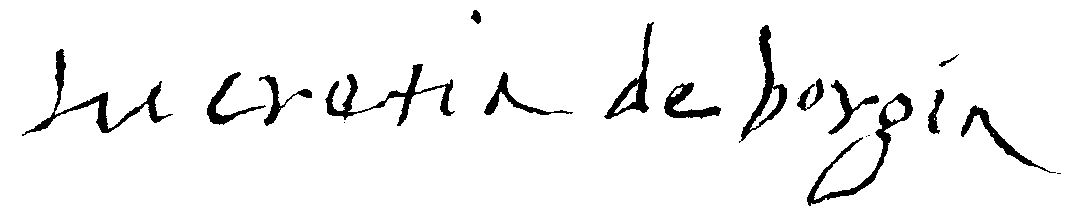 Firma autografa di Lucrezia Borgia.Frank Cadogan Cowper.Vanity - Ritratto di Lucrezia Borgia.Olio su tela, 1907, Royal Academy of Arts, Londra.
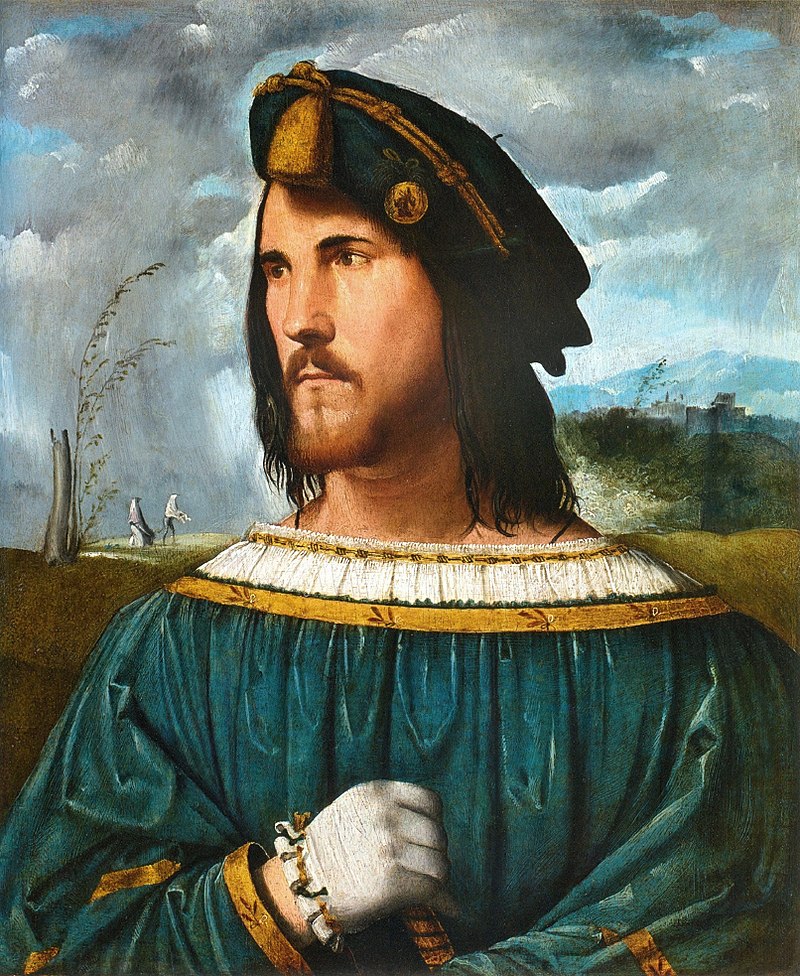 Altobello Melone. Ritratto di gentiluomo. Cesare Borgia. Olio su tavola, 1513, 58,1 cm x 48,2 cm, Accademia di Belle Arti "Giacomo Carrara", Bergamo.
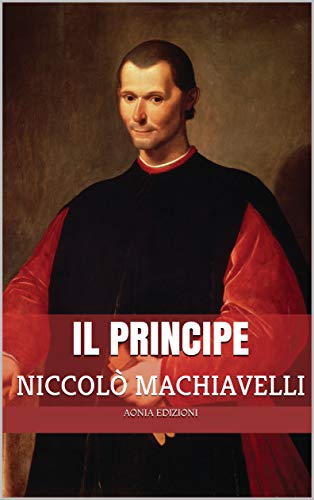 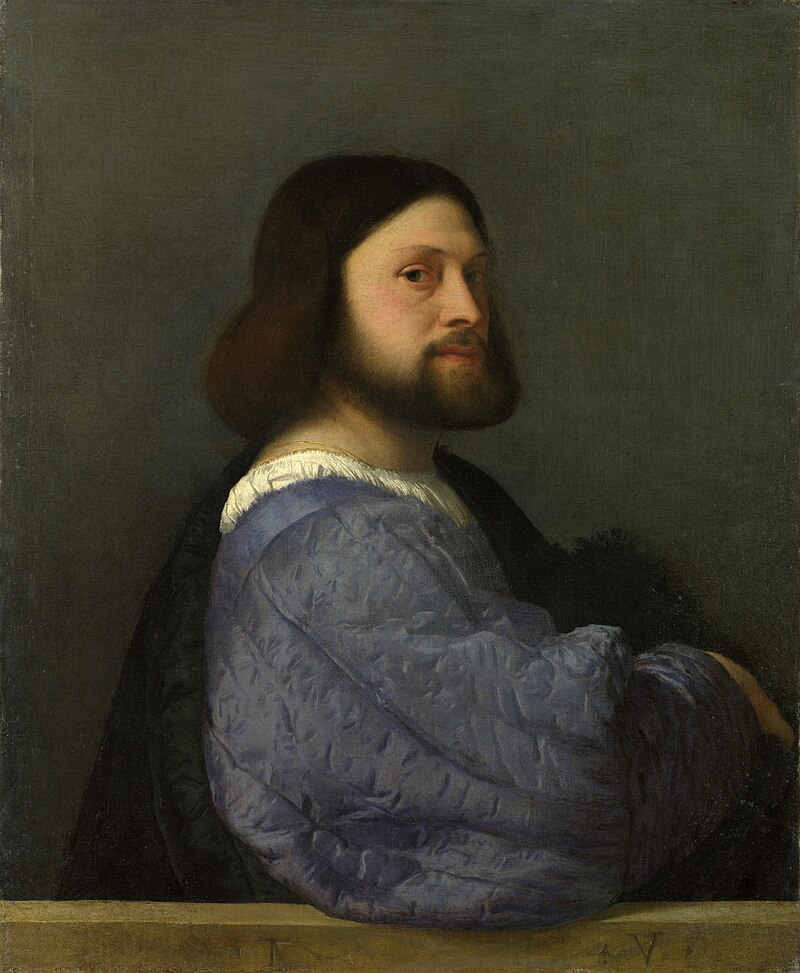 Tiziano Vecellio. Ritratto d'uomo detto Ariosto. Olio su tela, 1510ca, National Gallery, Londra.
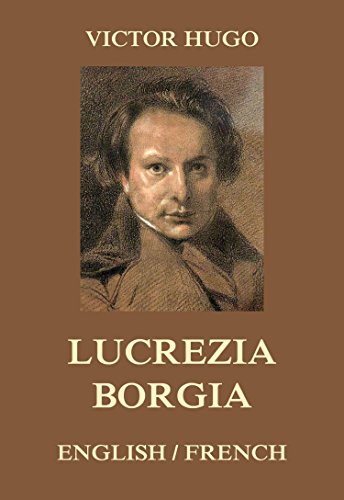 Anno 1833
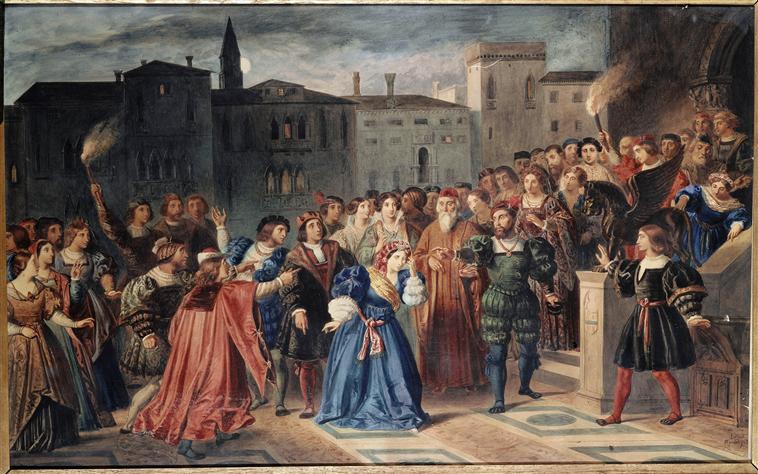 Victor Hugo. Lucrezia Borgia, 1833, Atto I, Scena V, L’Affronto.
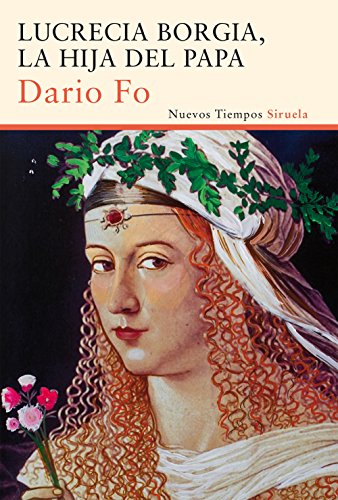 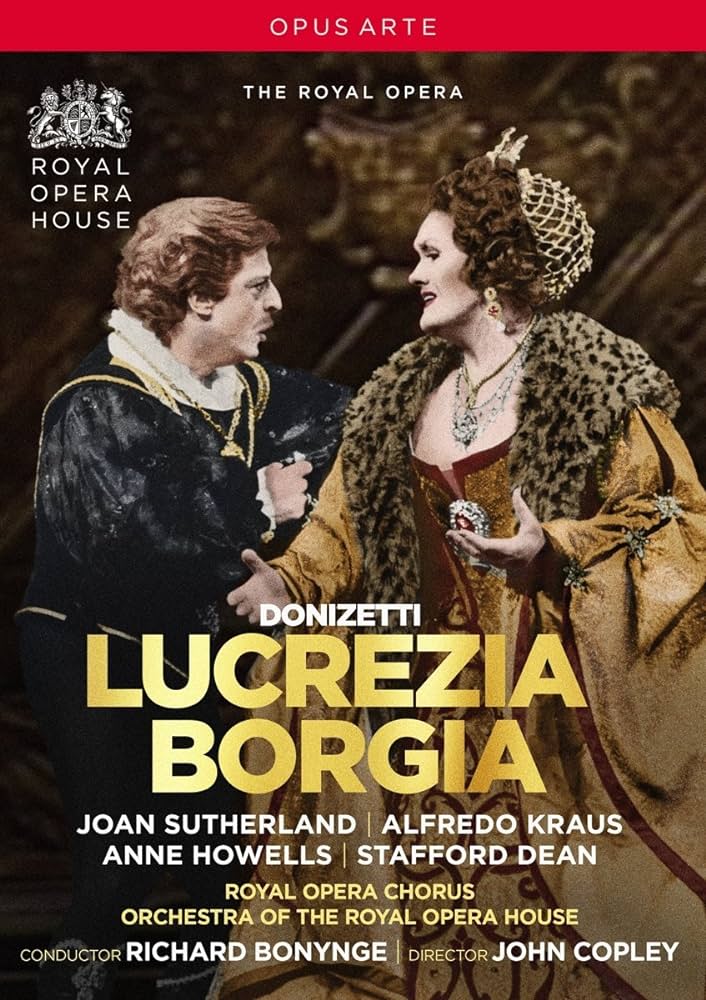 Prima rappresentazione Milano, Teatro alla Scala, 26 dicembre 1833
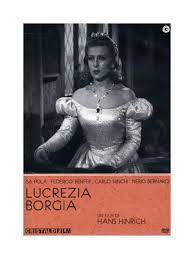 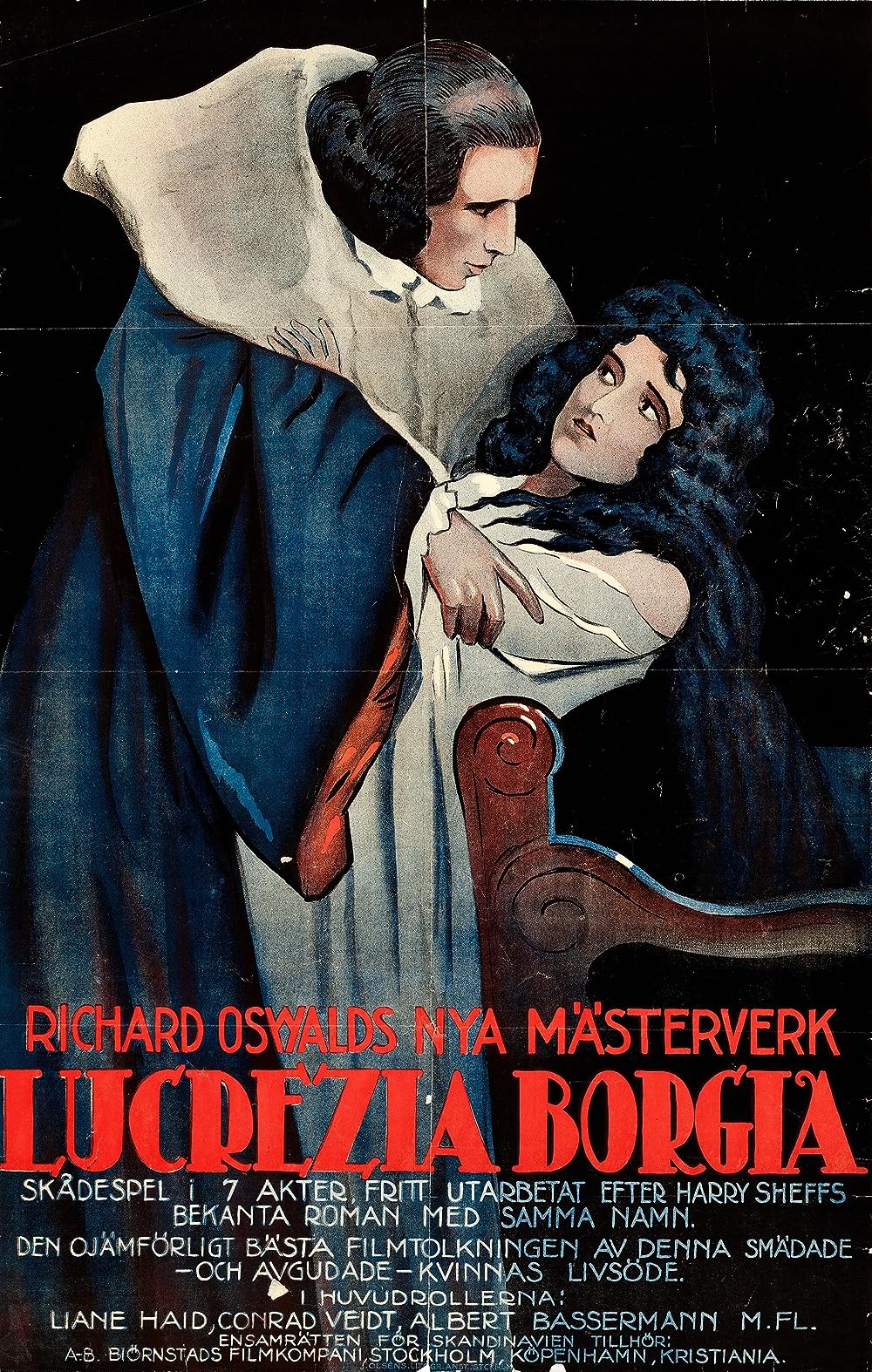 1922                               		1940
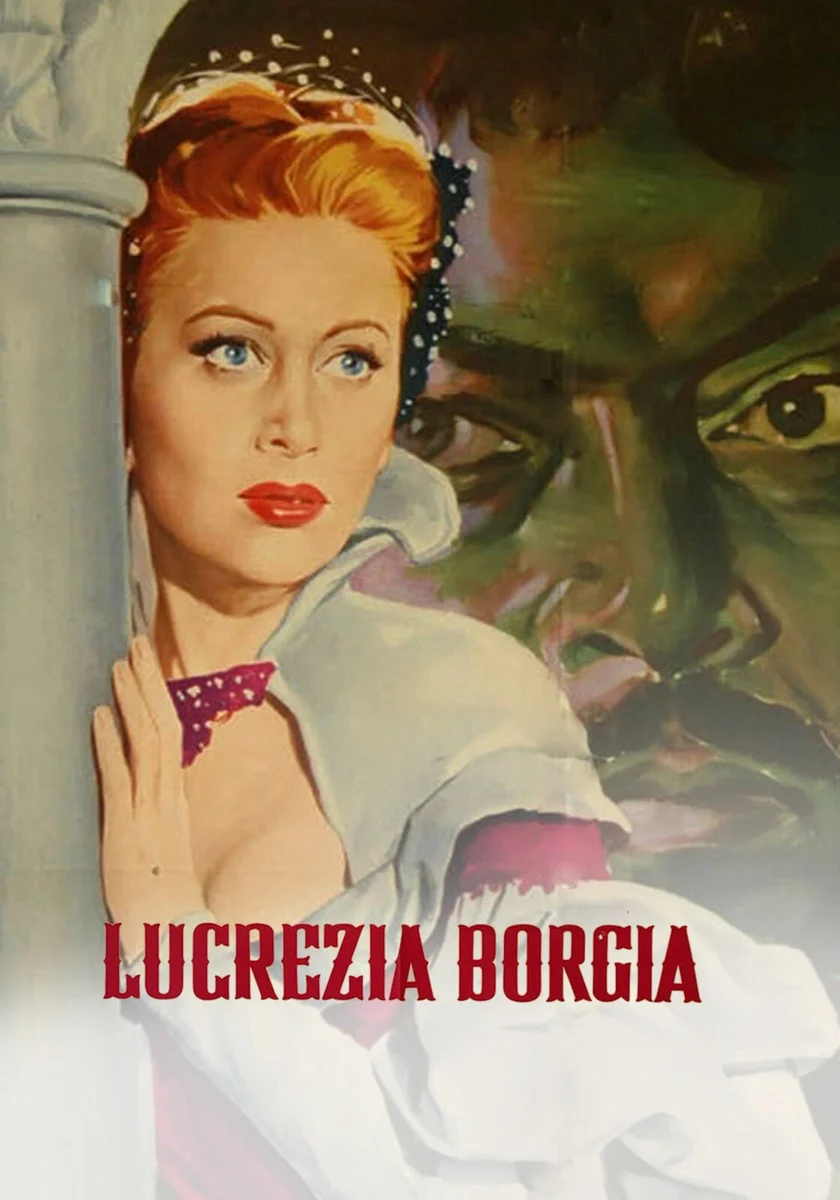 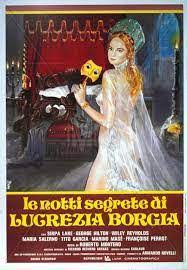 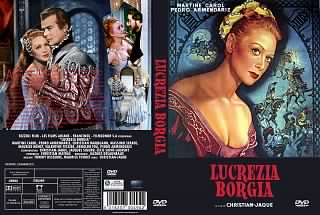 Poster Anno 1953
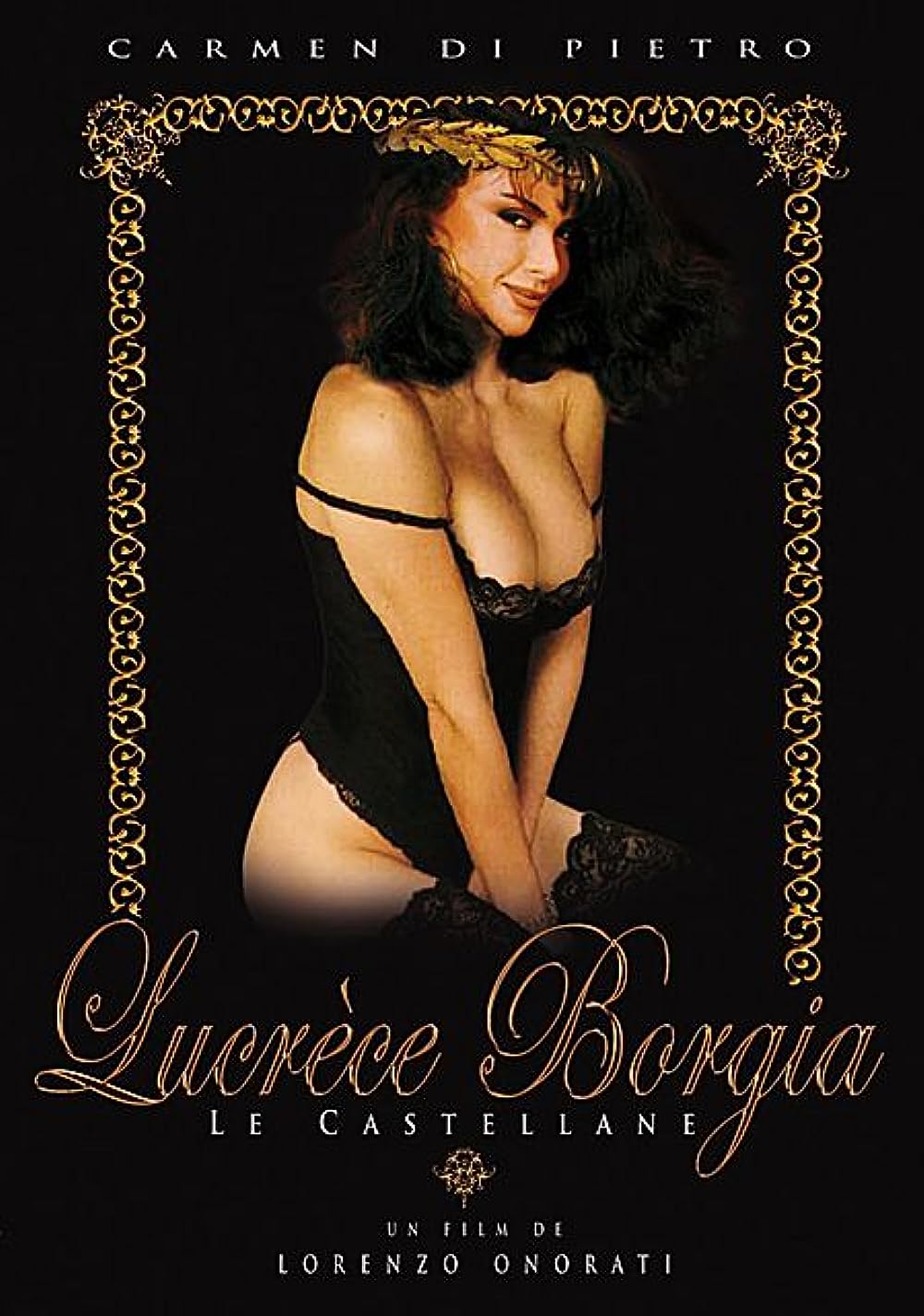 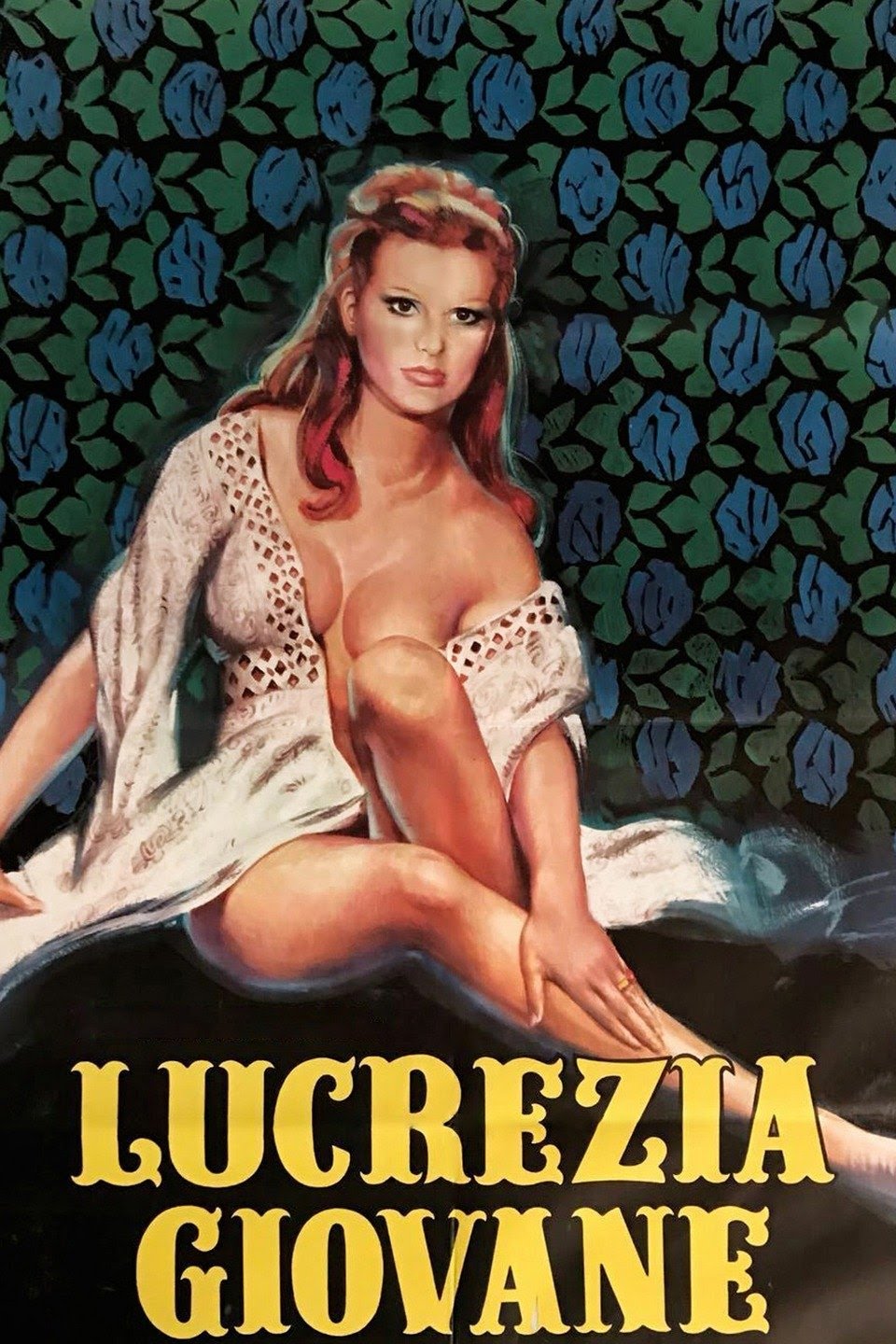 Erotico, Anno 1974                                                 Erotico, Anno 1990
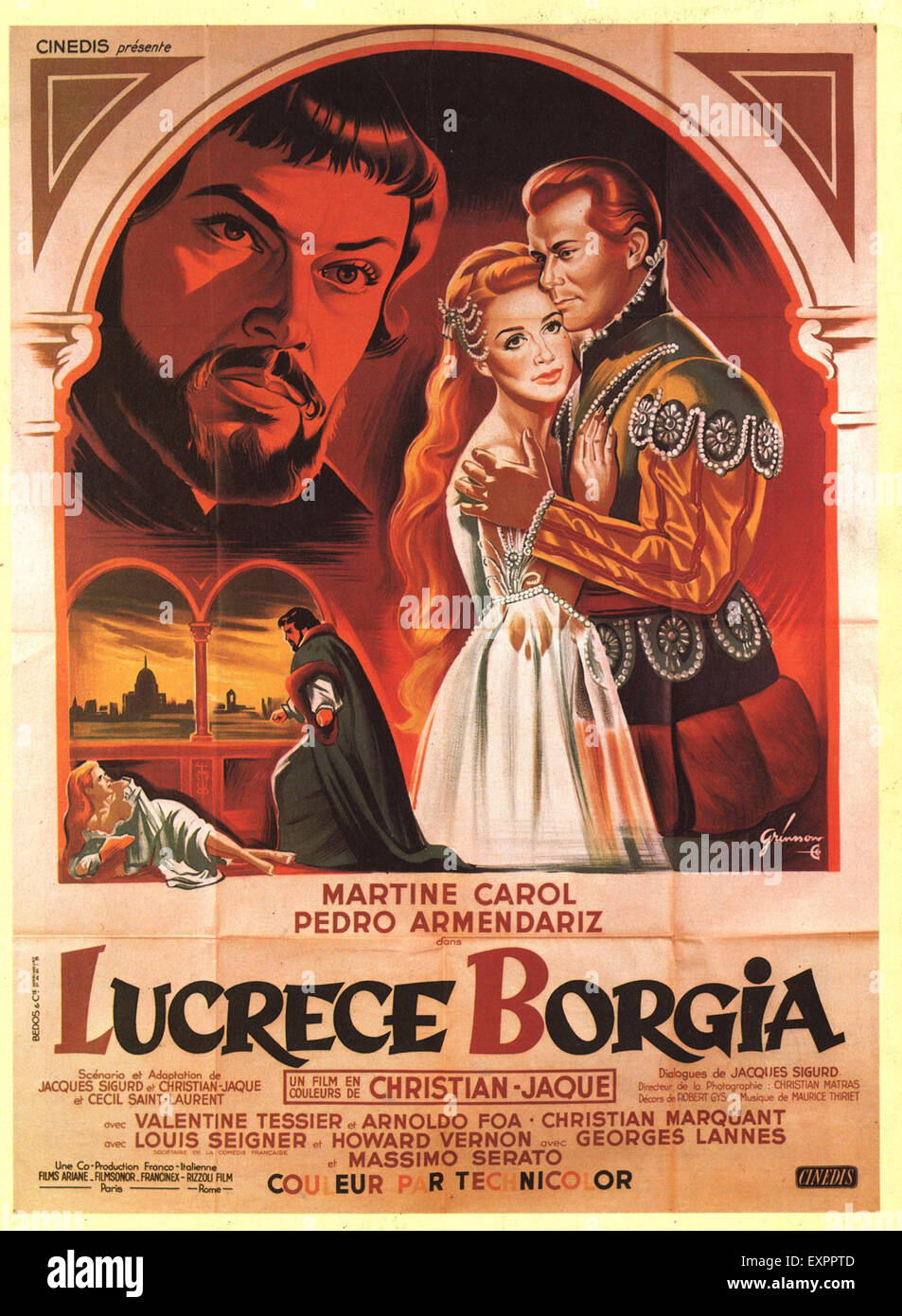 Anno 1953
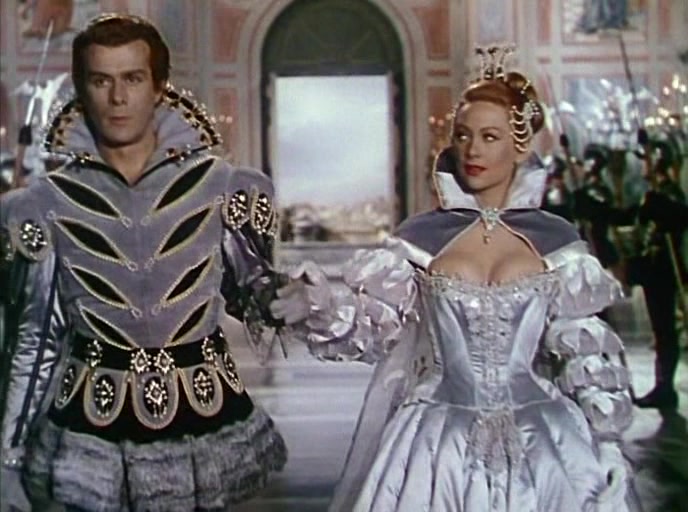 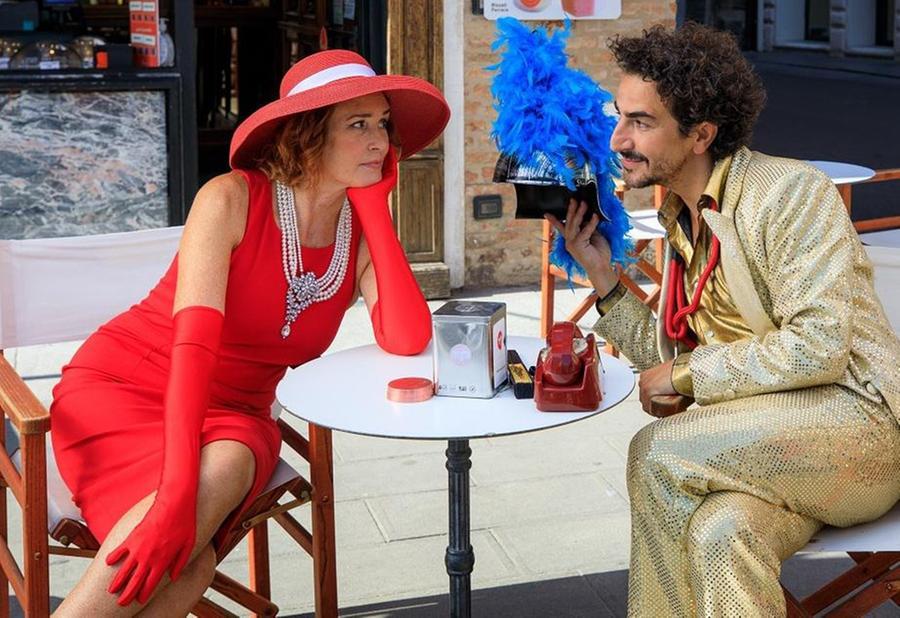 2022. LU. DUCHESSA D’ESTE. Fame e Infamie di Lucrezia Borgia. Nel ruolo di Lucrezia l’attrice Marina Lante della Rovere.
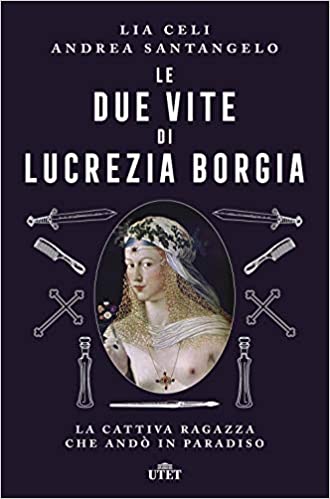 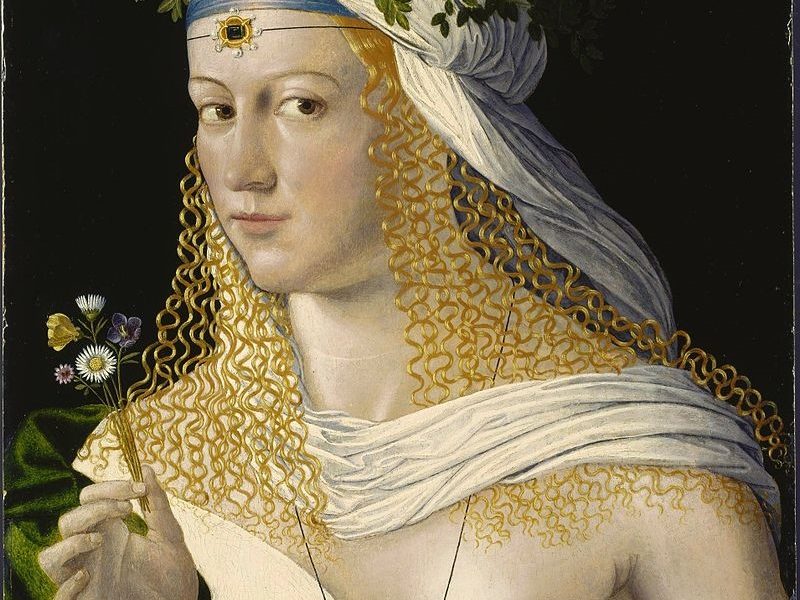 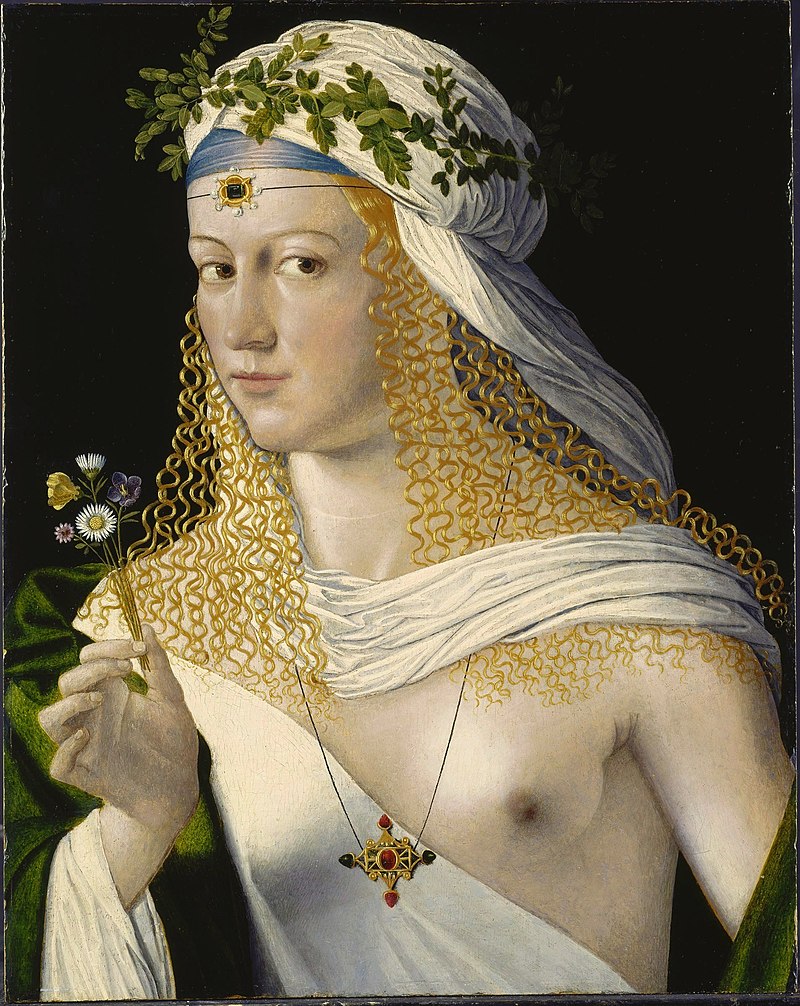 Bartolomeo Veneto. Ritratto di giovane donna in veste di  Flora. Per diversi studiosi ritratto di Lucrezia Borgia.Olio su pannello di pioppo, 44x34cm, 1520, 	Städel Museum, Francoforte sul Meno, Germania.
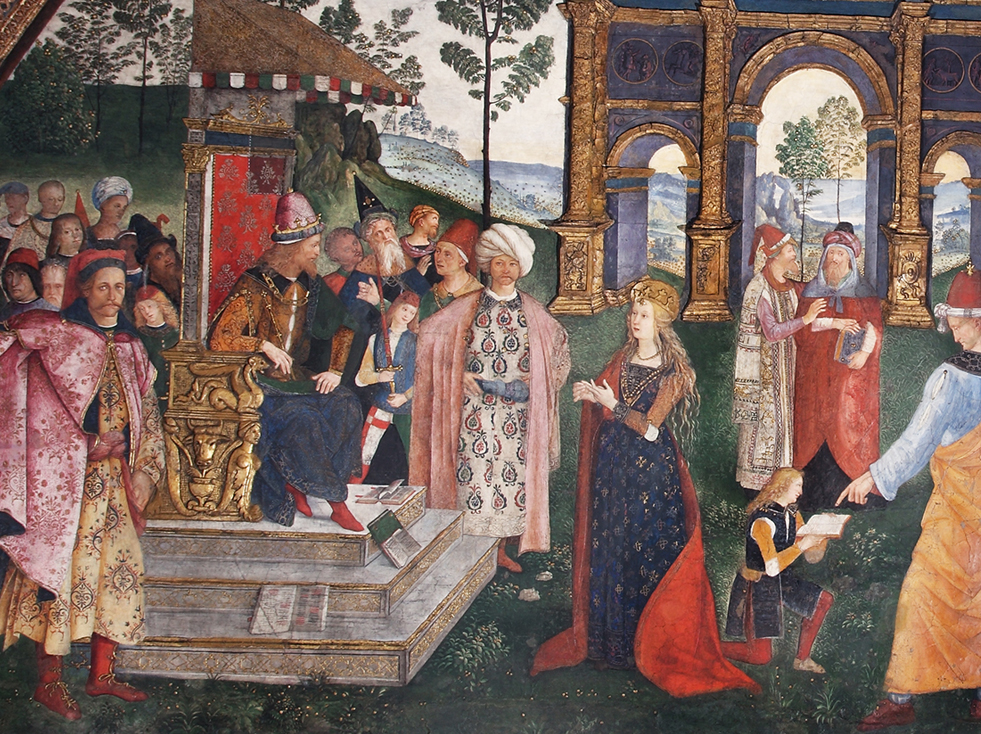 Bernardino Pinturicchio. Disputa di Santa Caterina d’Alessandria Part. Affresco, 1492-1494 Appartamento Borgia, Vaticano, Roma.
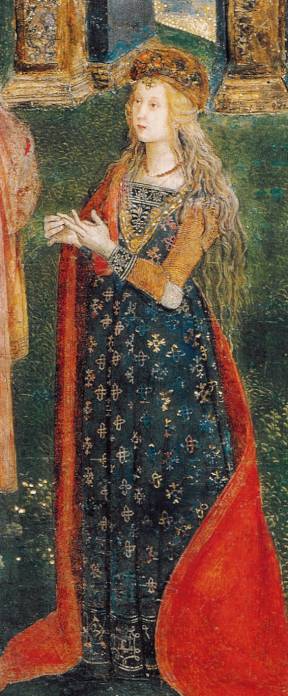 Bernardino Pinturicchio.Part. Lucrezia Borgia, Disputa di Santa Caterina d’Alessandria, Affresco, 1492-1494, Appartamento Borgia, Vaticano, Roma.
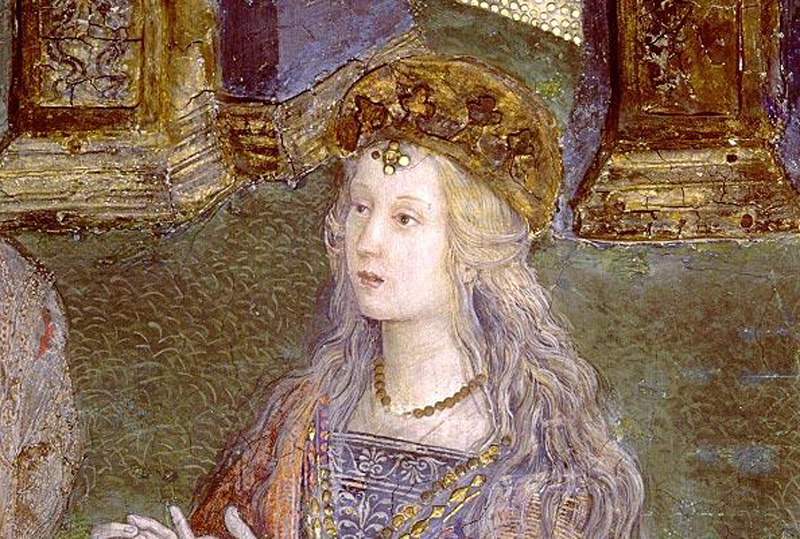 Primo piano di Lucrezia Borgia (Part.)
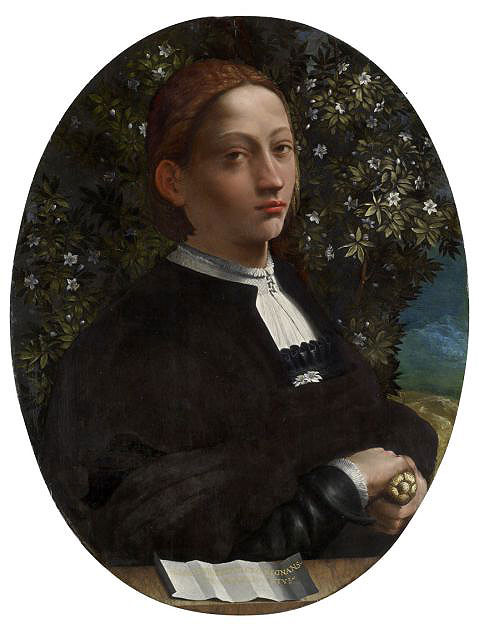 Dosso Dossi.Ritratto di Lucrezia Borgia. Olio su tela, 15151520, National Gallery of Victoria di Melbourne.
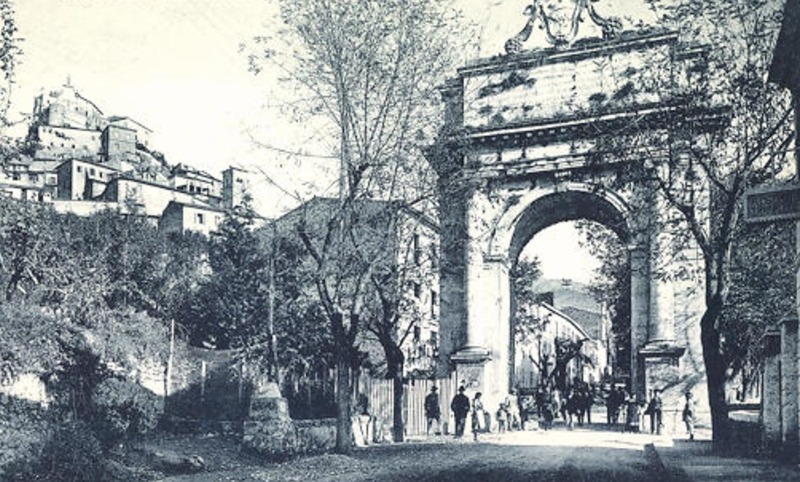 Subiaco. Foto storica. Arco trionfale e, in alto, a sinistra, la Rocca dei Borgia.
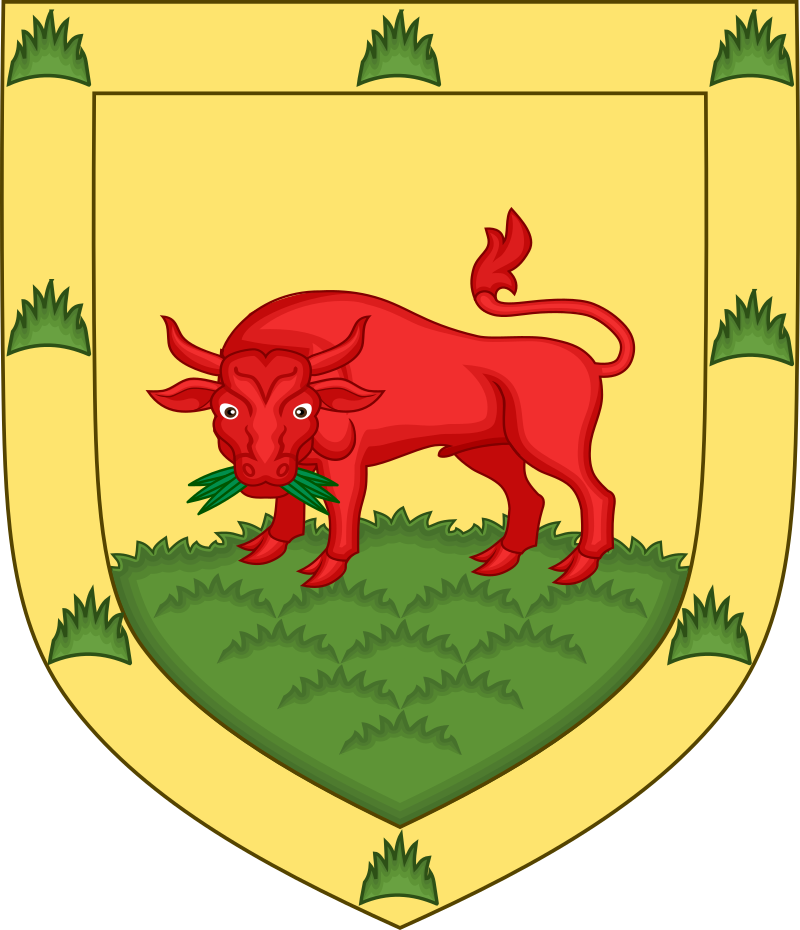 Stemma della famiglia Borgia.
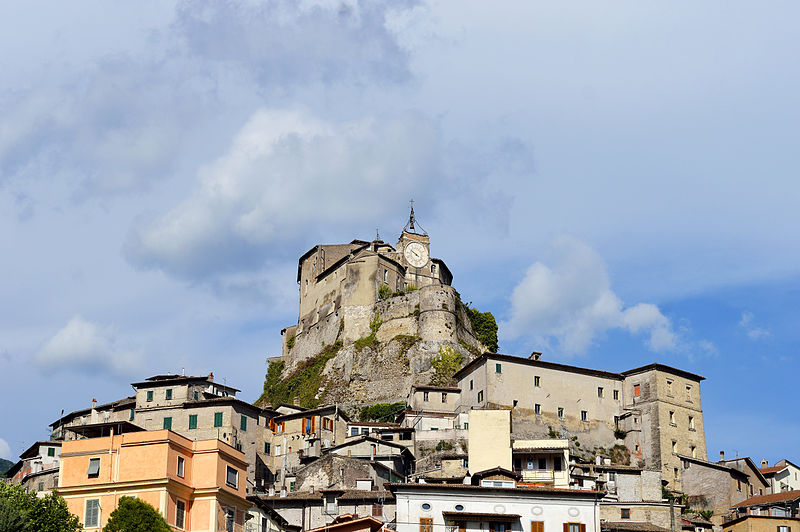 Subiaco. La Rocca dei Borgia.
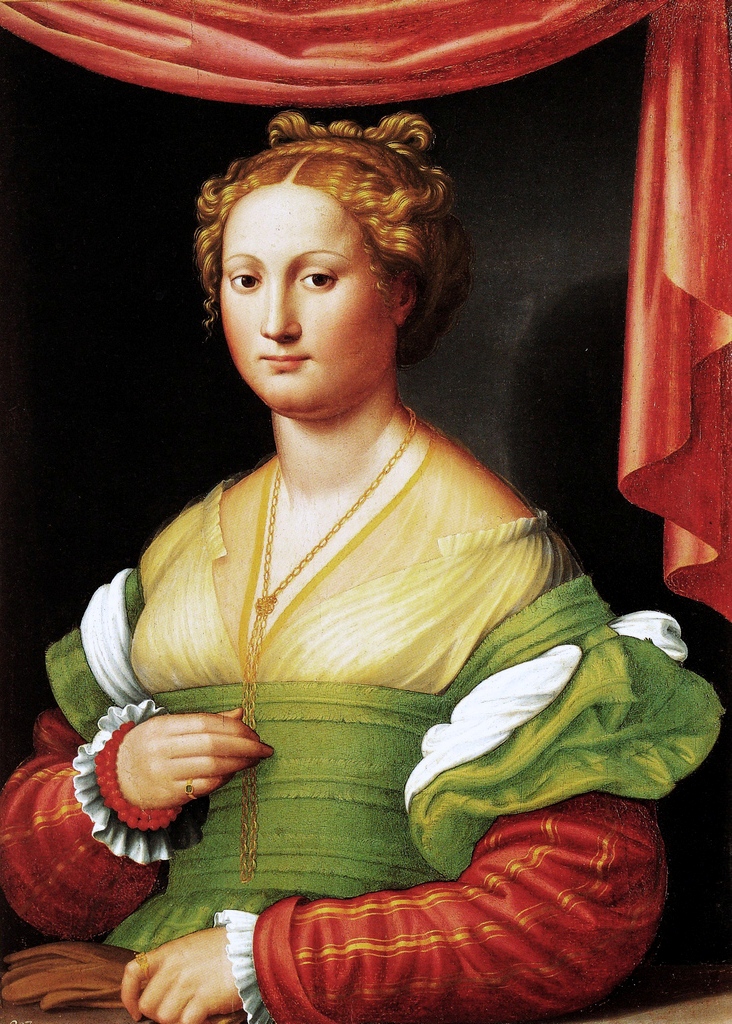 Innocenzo da Imola.Possibile Ritratto di Vannozza Cattanei, Galleria Borghese, Roma.
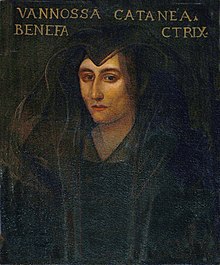 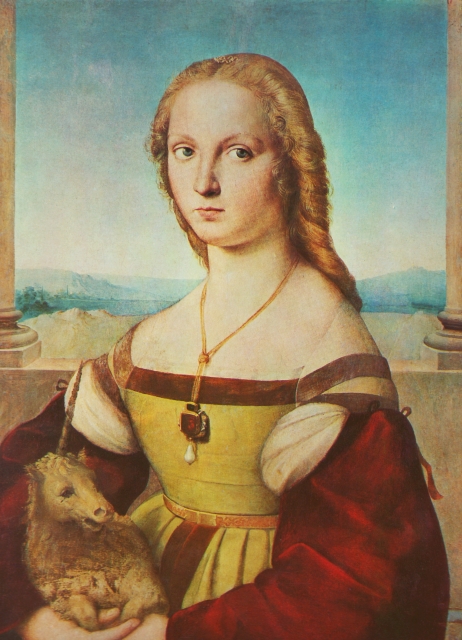 Raffaello Sanzio. Presunto ritratto di Giulia Farnese. Dama col liocorno. Olio su tela,  1505-1506 ca. Galleria Borghese a Roma.
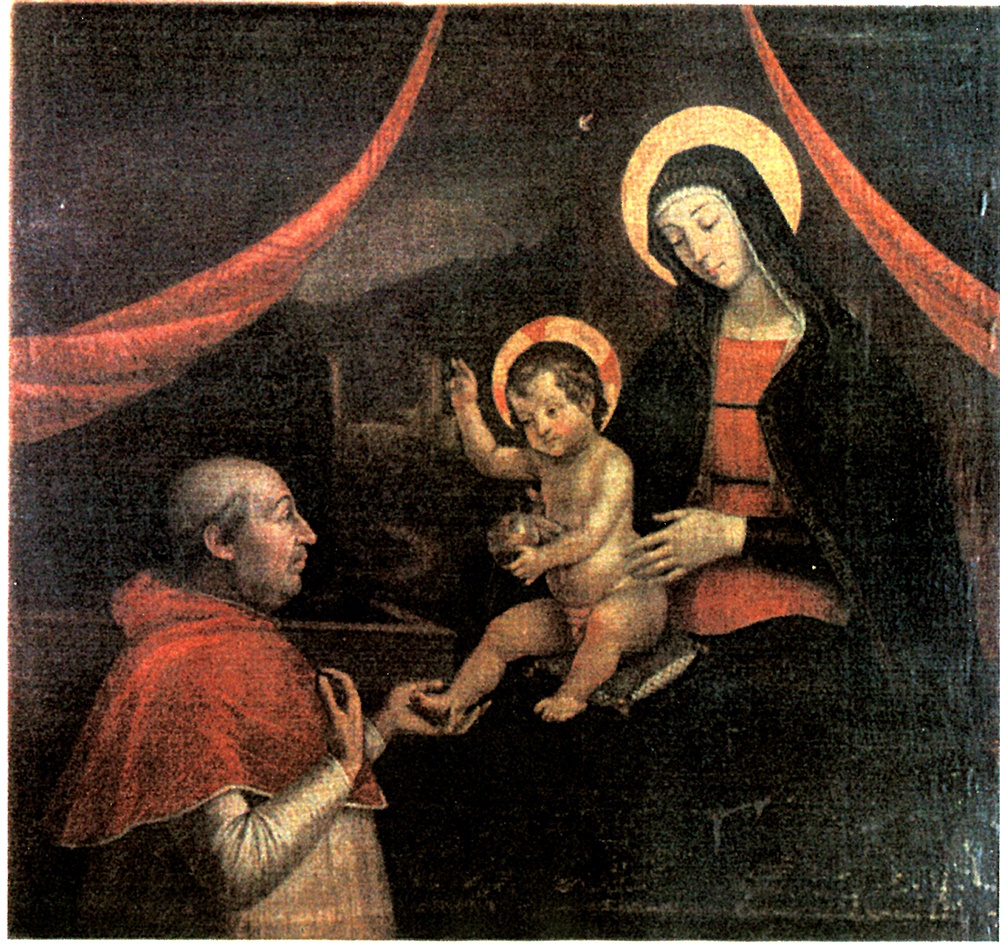 Papa Alessandro VI Borgia ai piedi della Madonna con il volto di Giulia Farnese.
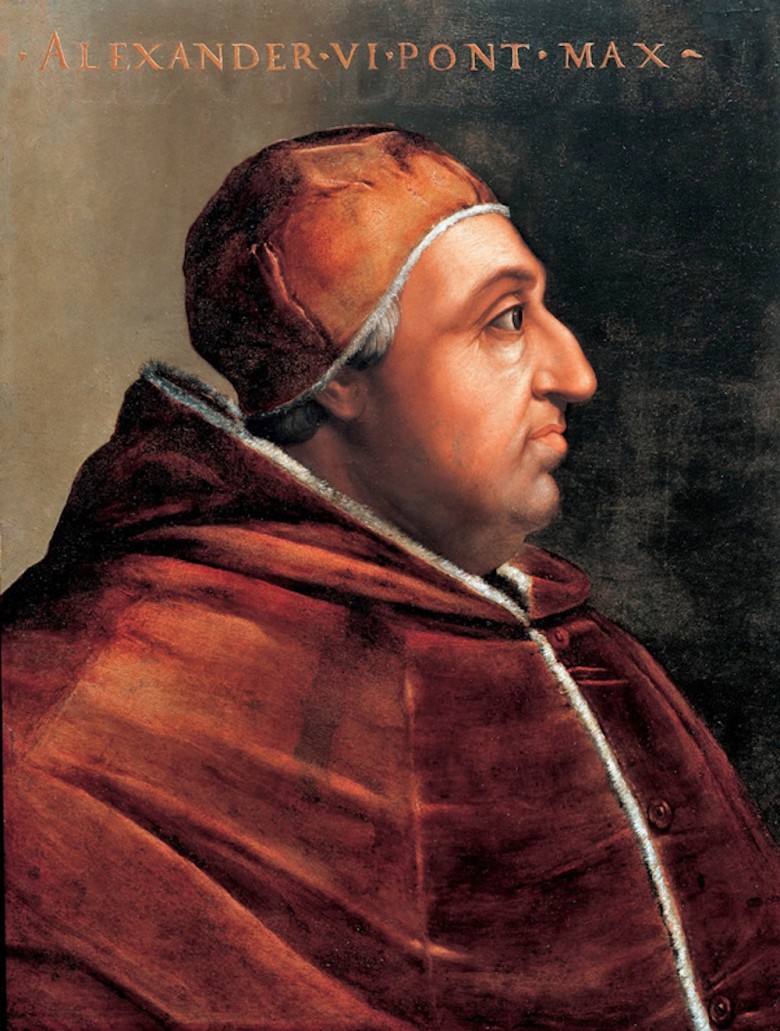 Cristofano dell'Altissimo, Alessander VI Pontifex Maximus.Olio su tela, 59x44 cm, 1492ca, Corridoio vasariano, Firenze.
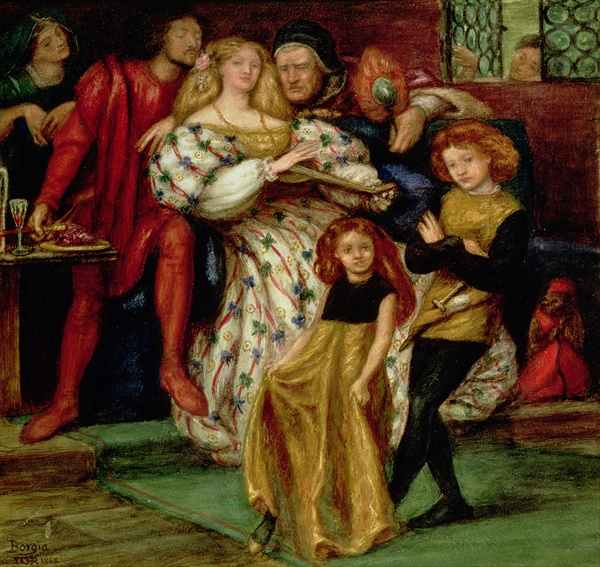 Dante Gabriele Rossetti.The Borgia familly.Olio su tela, 1863.
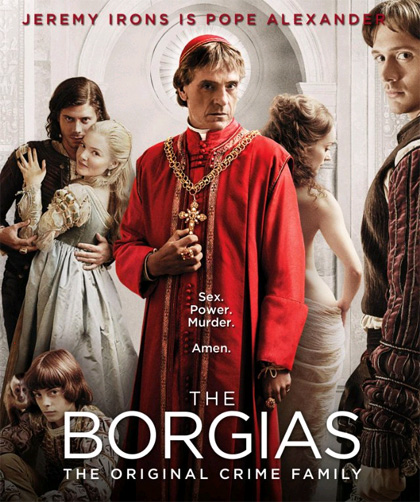 Anno 2006
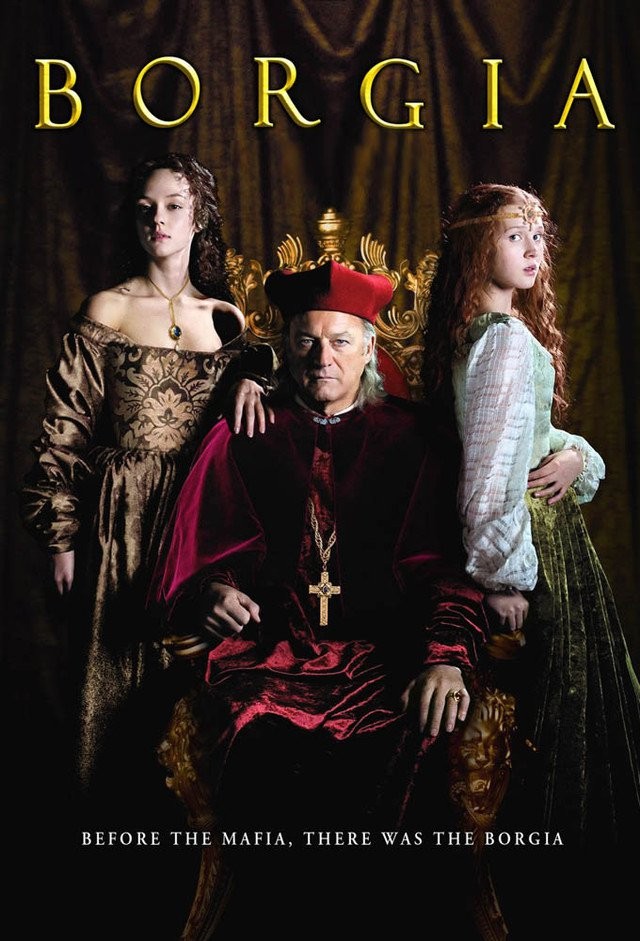 Serie TV 2011
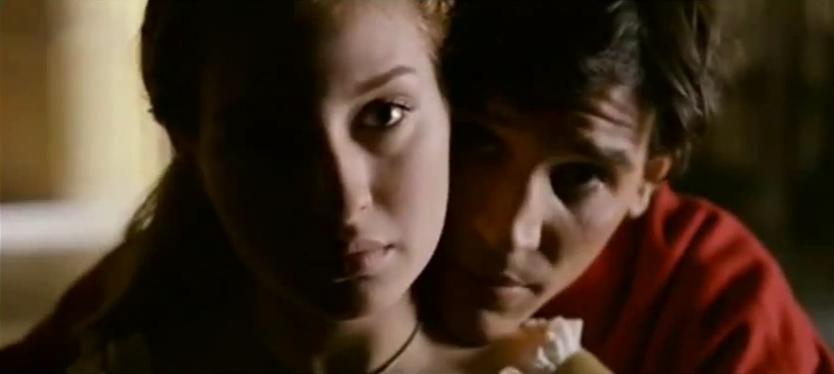 Una scena
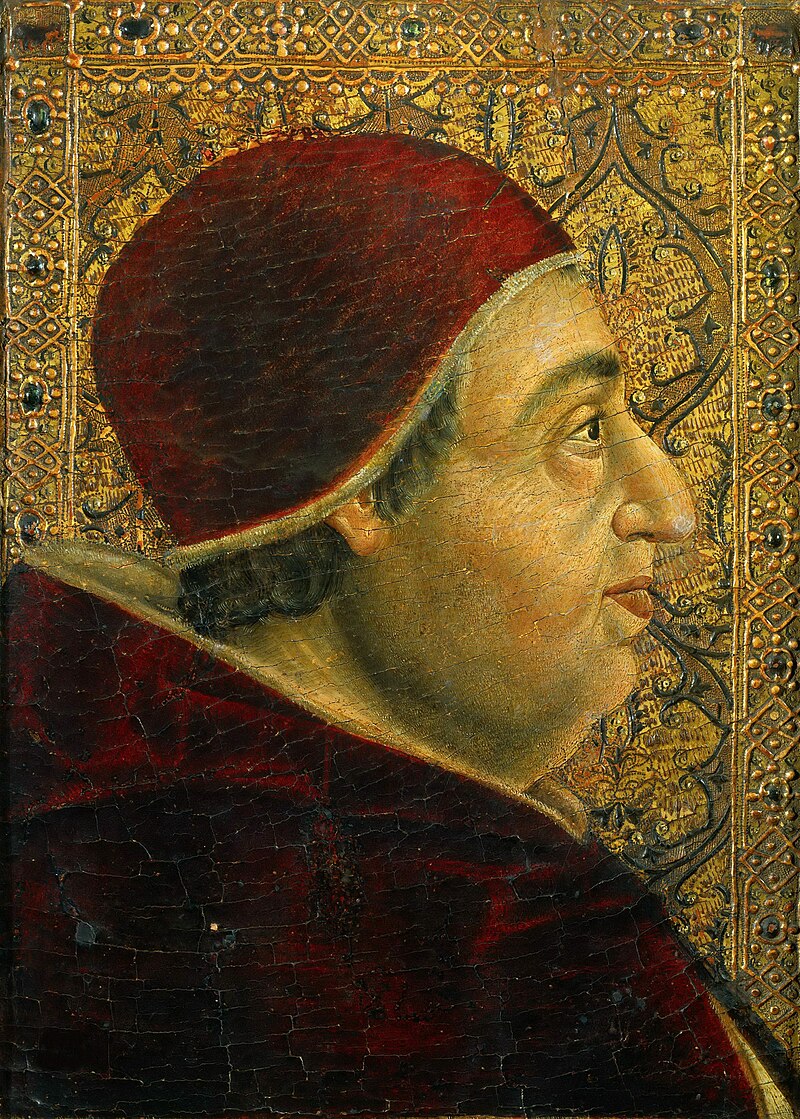 Pedro Berruguete. Ritratto di papa Alessandro VI, Olio su tela, 1495ca, Pinacoteca Vaticana, Roma.
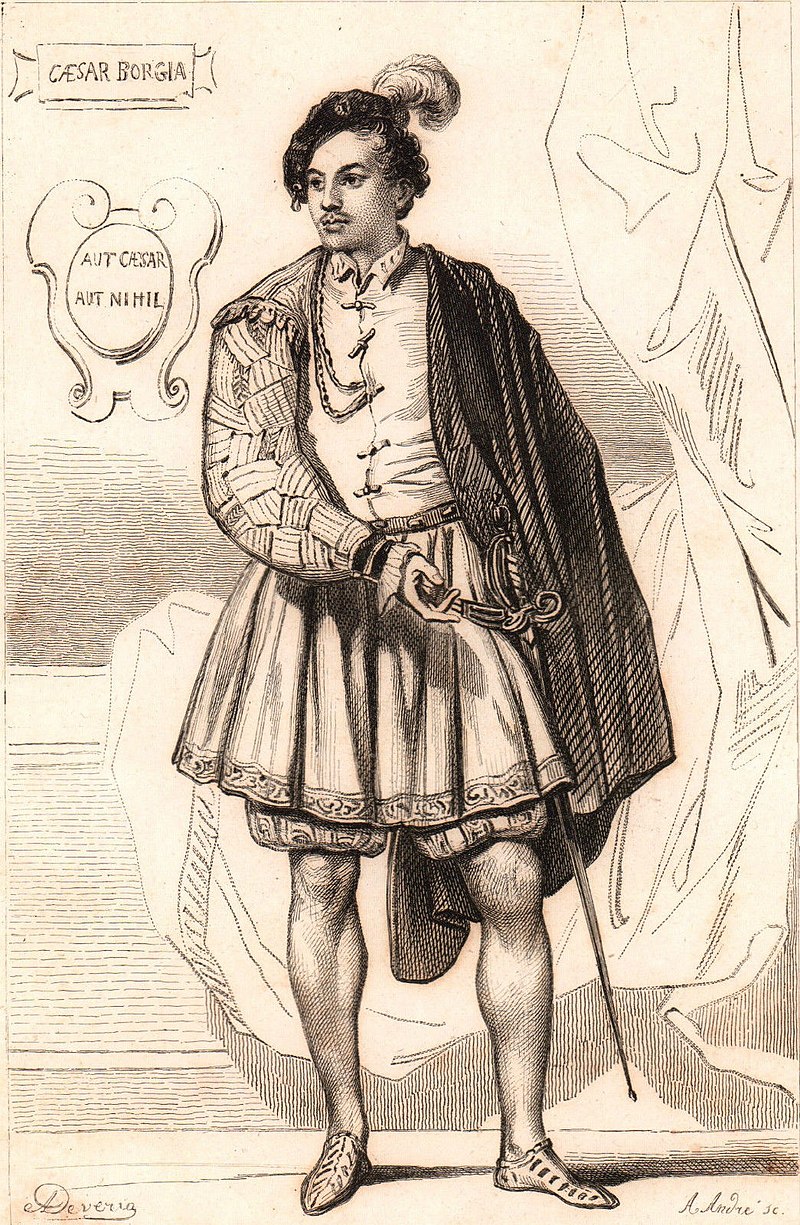 Cesare Borgiagiovane.
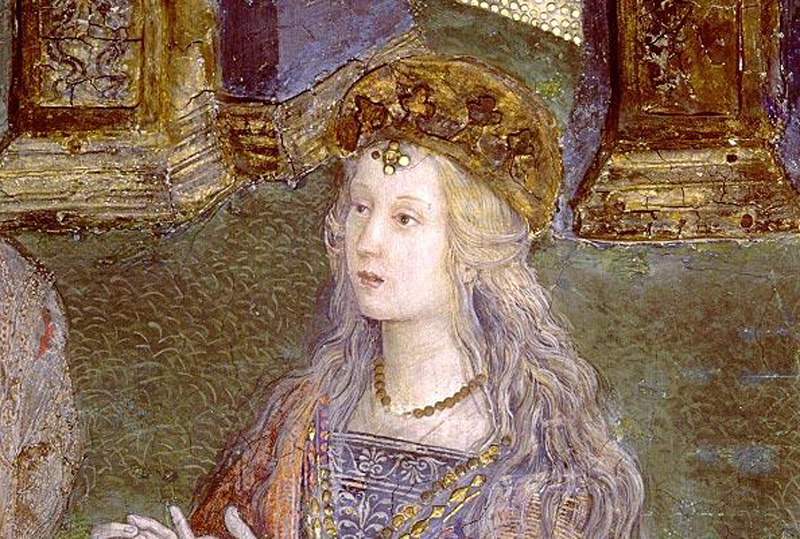 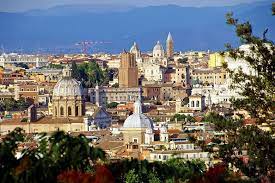 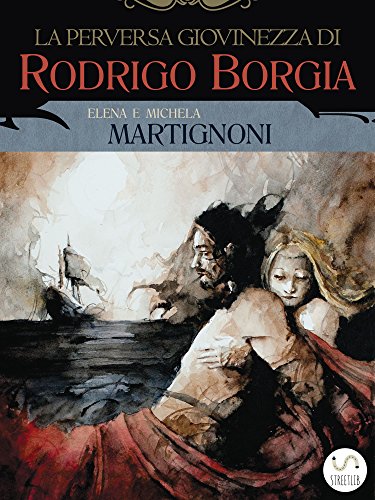 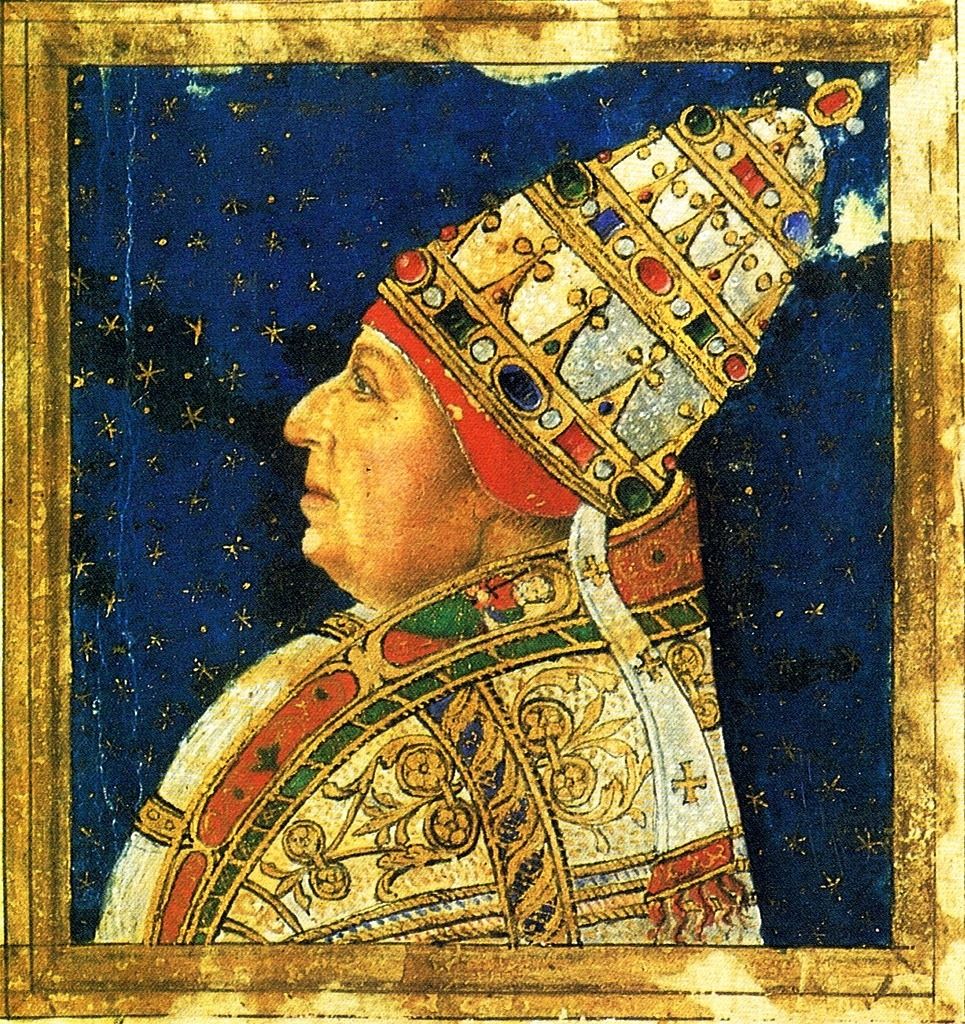 Papa Alessandro VI Borgia con il Triregno.
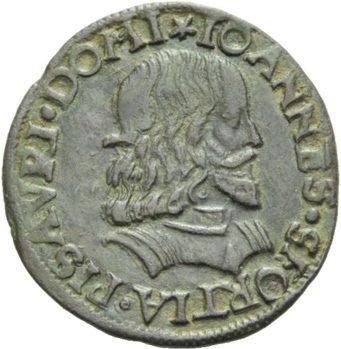 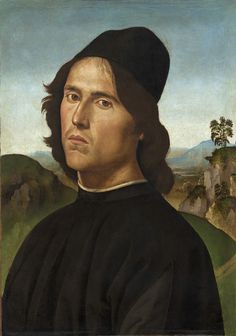 Giovanni Sforza, il primo marito di Lucrezia Borgia,
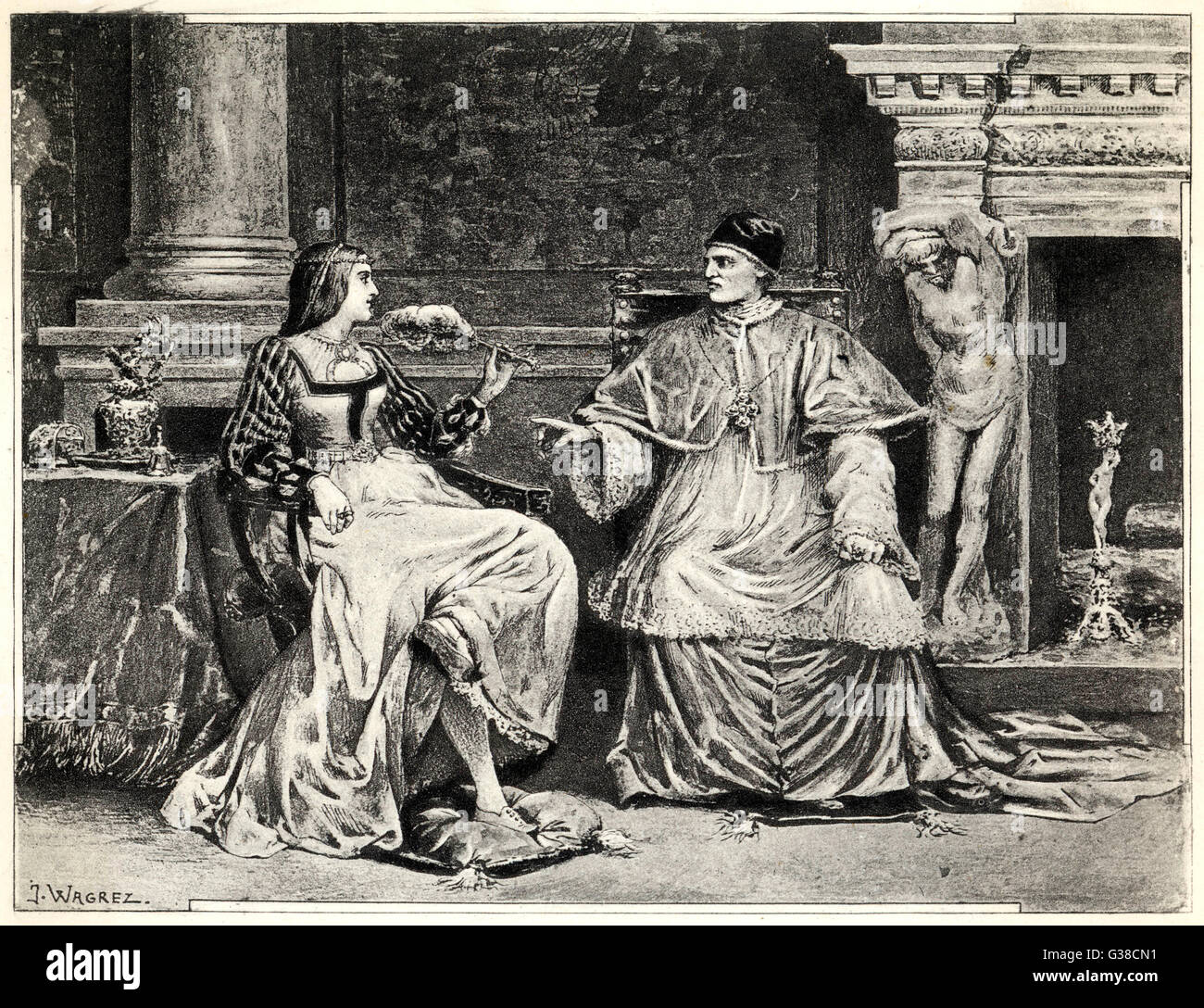 Lucrezia Borgia a colloquio col padre, Papa Alessandro VI Borgia.
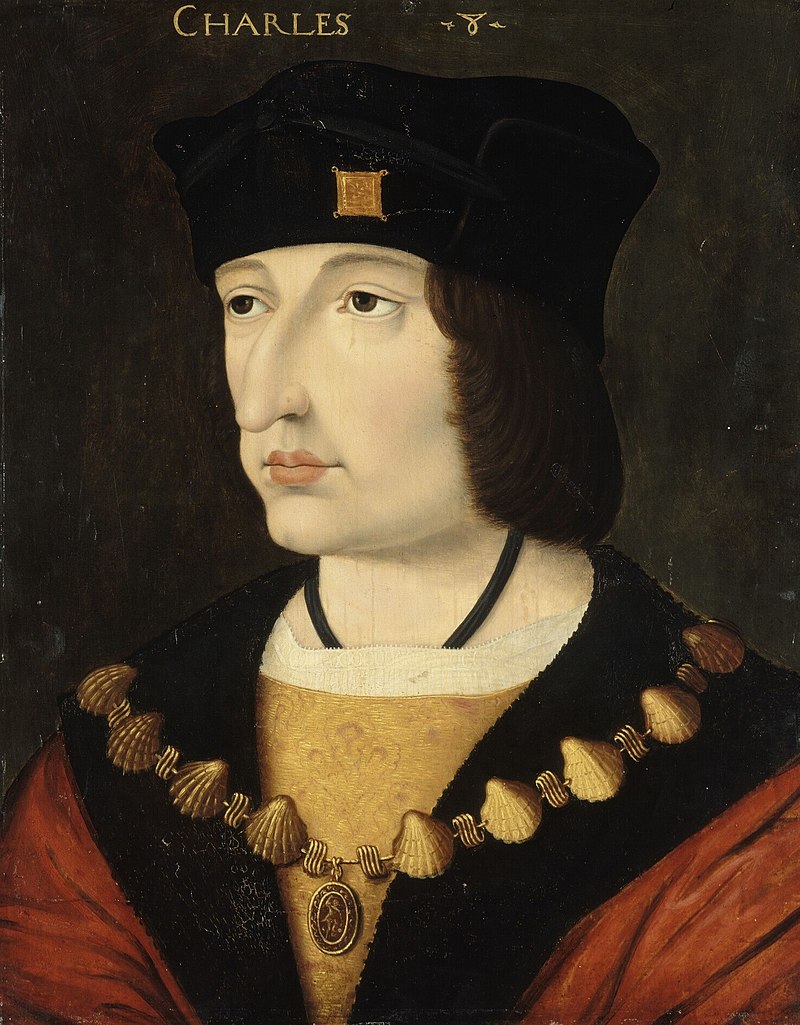 Anonimo. Carlo VIII, re di Francia. Palazzo di Versailles, Paris.
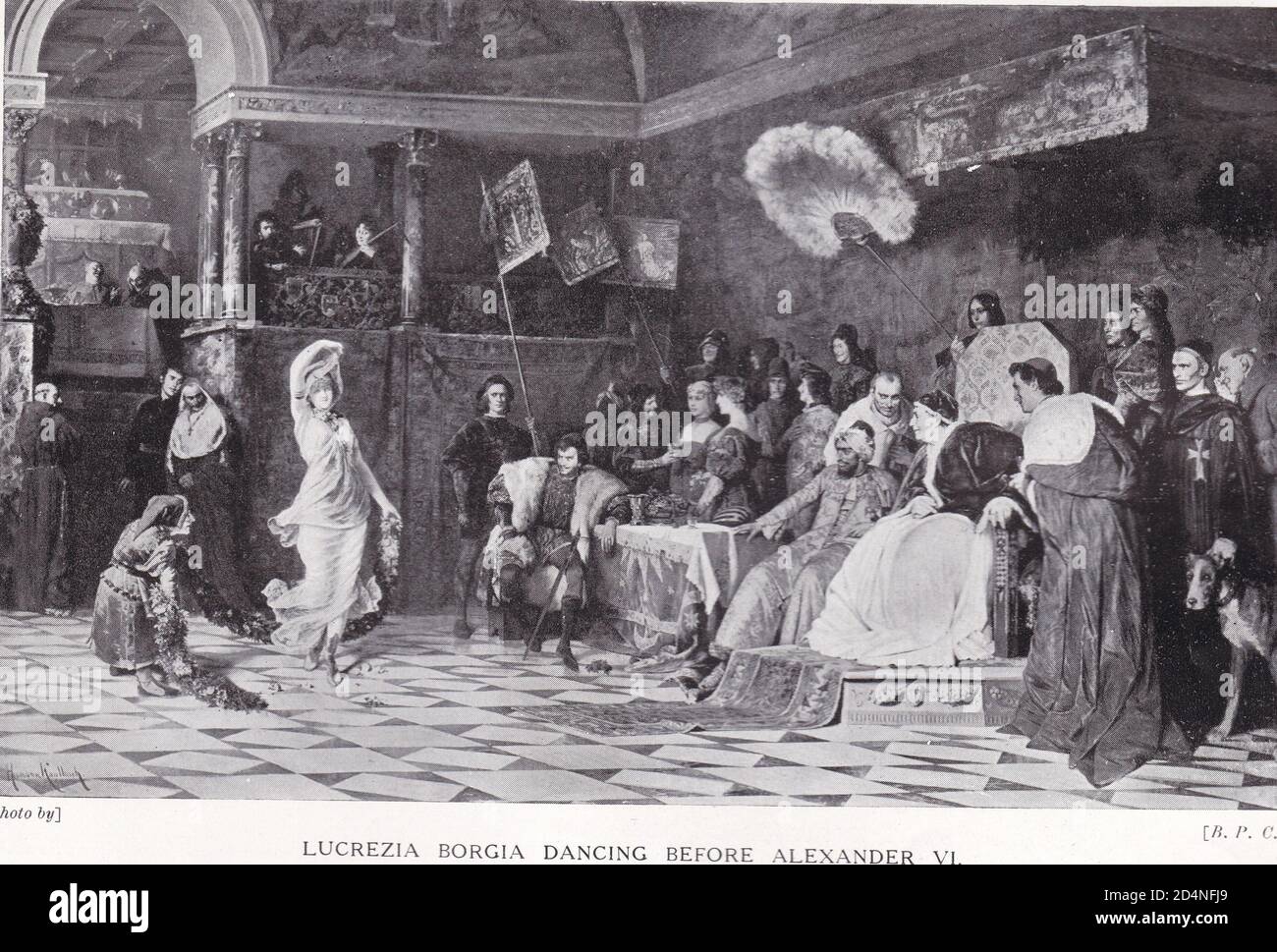 Lucrezia Borgia danza alla corte del padre, Papa Alessandro VI Borgia, 1500.
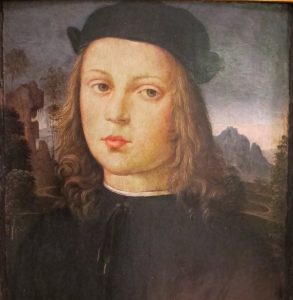 Bernardino Pinturicchio. Ritratto di Alfonso d'Aragona, ragazzo, Duca di Bisceglie, 2° marito di Lucrezia Borgia.Olio su tela, 1488.
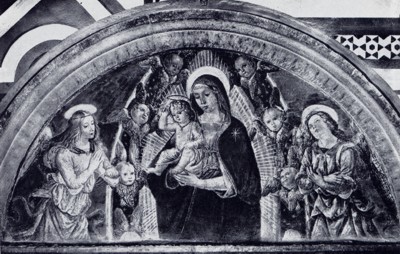 Pala raffigurante, ai lati della Madonna, Lucrezia Borgia (a sinistra) con Rodrigo (a destra accanto a lei) e Alfonso d'Aragona (a destra), 1500.
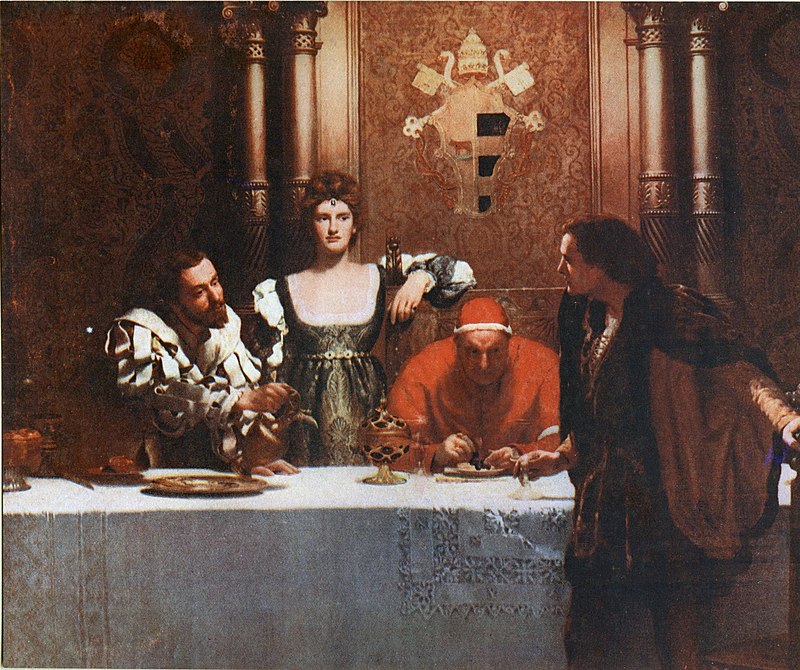 John Collier.Un bicchiere di vino con Papa Alessandro VI, Lucrezia e Cesare Borgia.
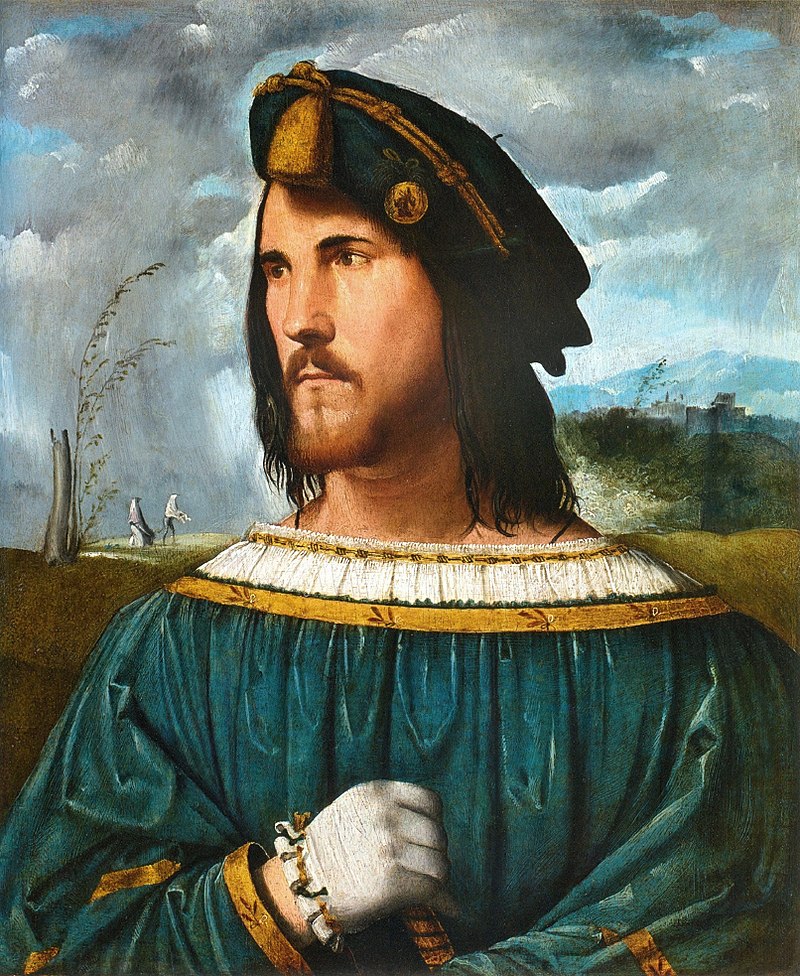 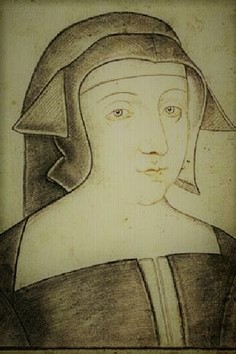 Charlotte_d'Albret, la nobildonna francese, moglie_di_Cesare_Borgia.
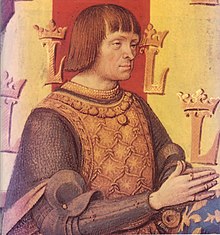 Louis XII, roi de France.
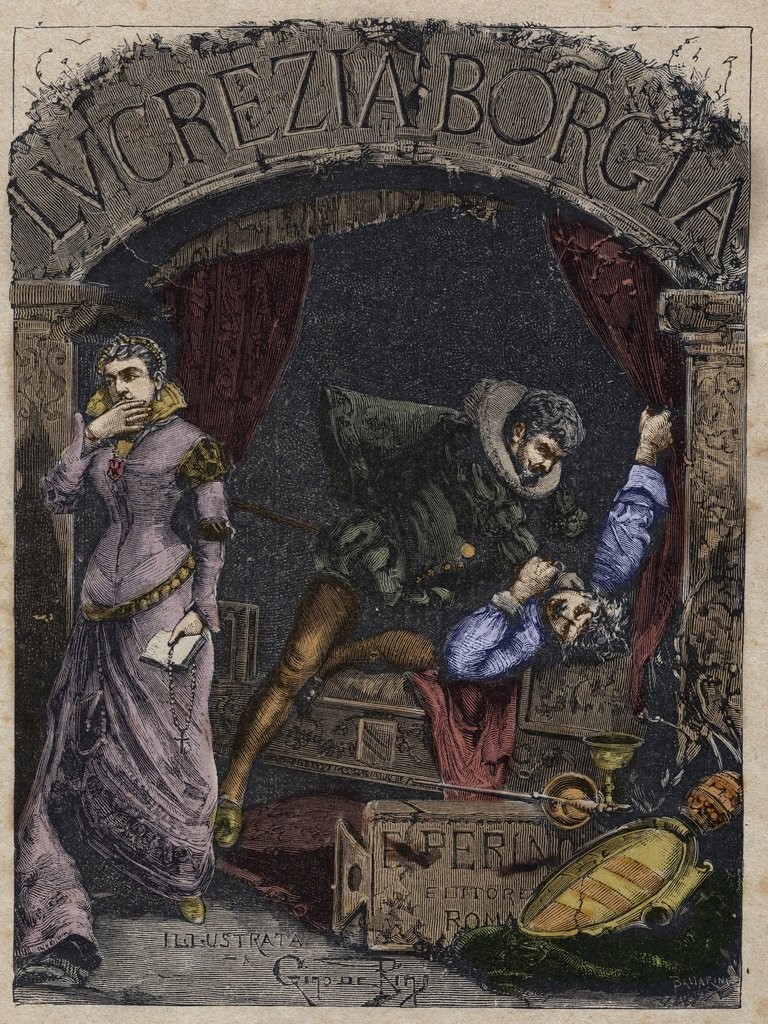 Edoardo Perino. Illustrazione 1900.Michelotto Corella uccide Alfonso d'Aragona, il 18 agosto 1500.
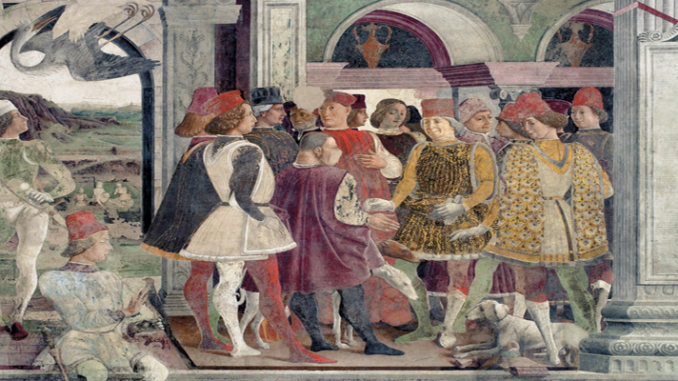 Famiglia D’ESTE, signori di Ferrara.
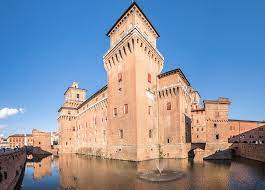 Ferrara. Il Castello degli Estensi.
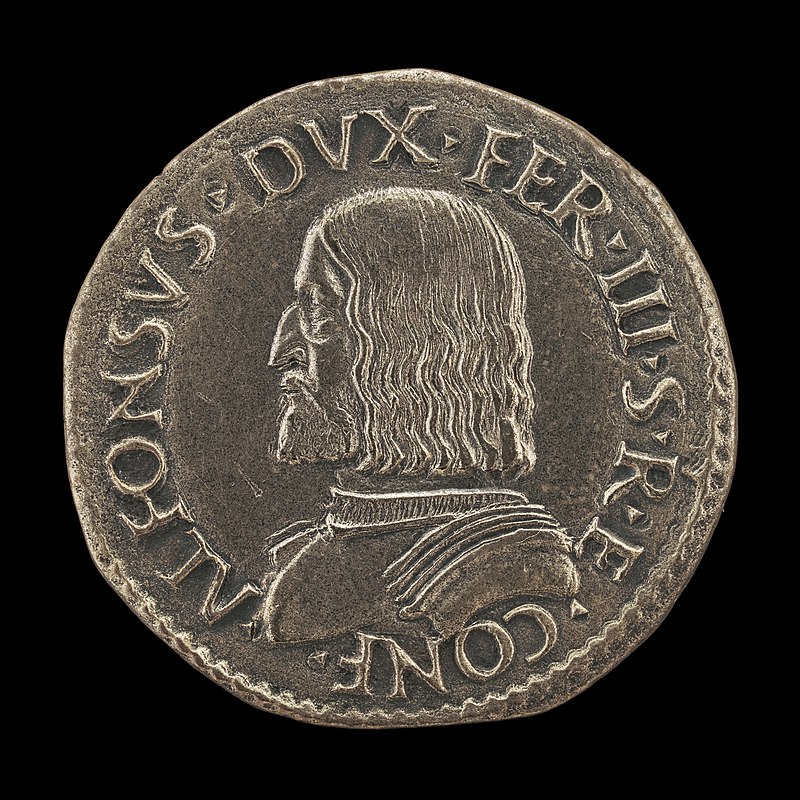 Moneta del 1505  con l’effigie di Alfonso d’Este, Duca di Ferrara, Modena e Reggio Emilia, terzo marito di Lucrezia Borgia.
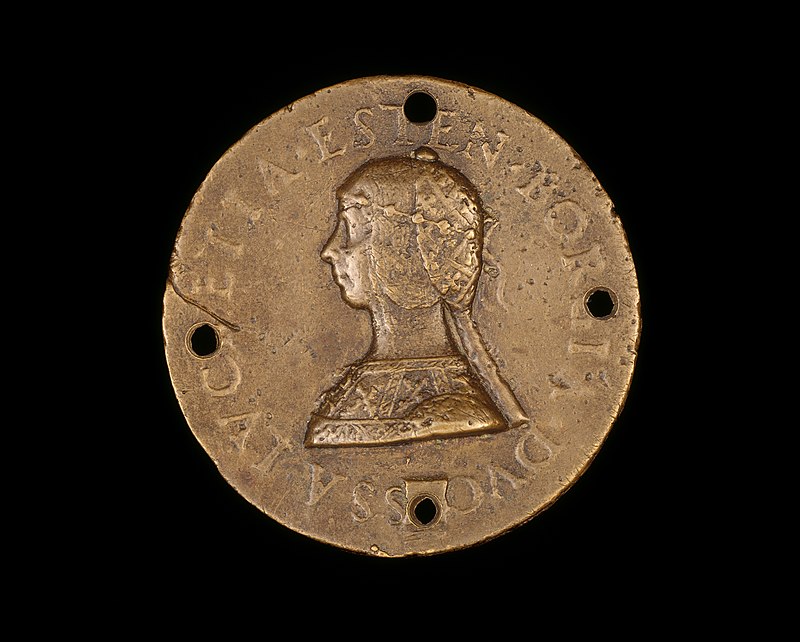 Giancristoforo Romano. Medaglia con l’effigie di Lucrezia Borgia, 1502.
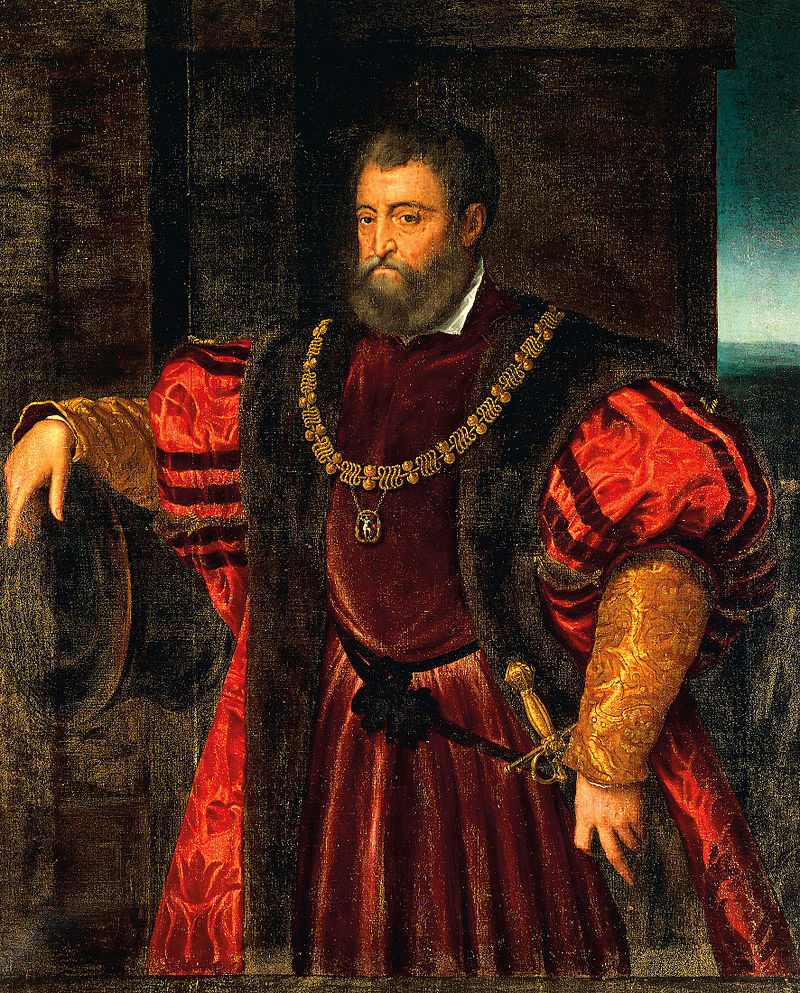 Sebastiano Filippi, Ritratto di Alfonso I d'Este.Olio su tela, Palazzo Pitti di Firenze.
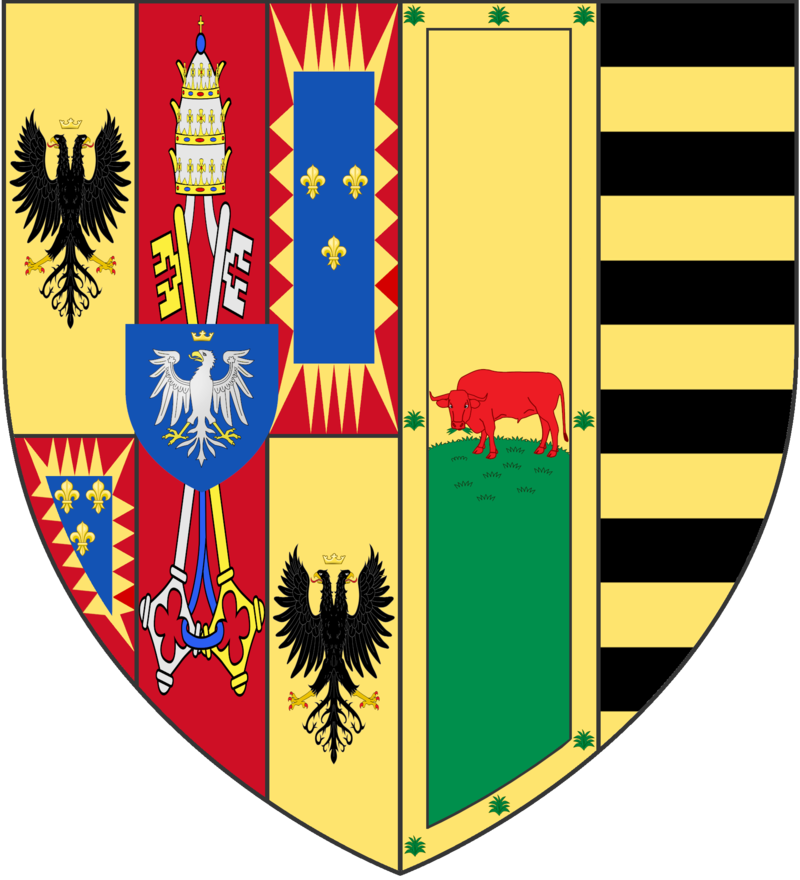 Stemma di Lucrezia Borgia, Duchessa di Ferrara.
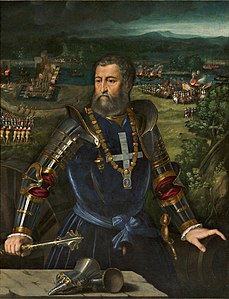 Battista Dossi. Ritratto di Alfonso I d'Este,Duca di Ferrara. Olio su tela, 1530ca, Galleria Estense, Ferrara.
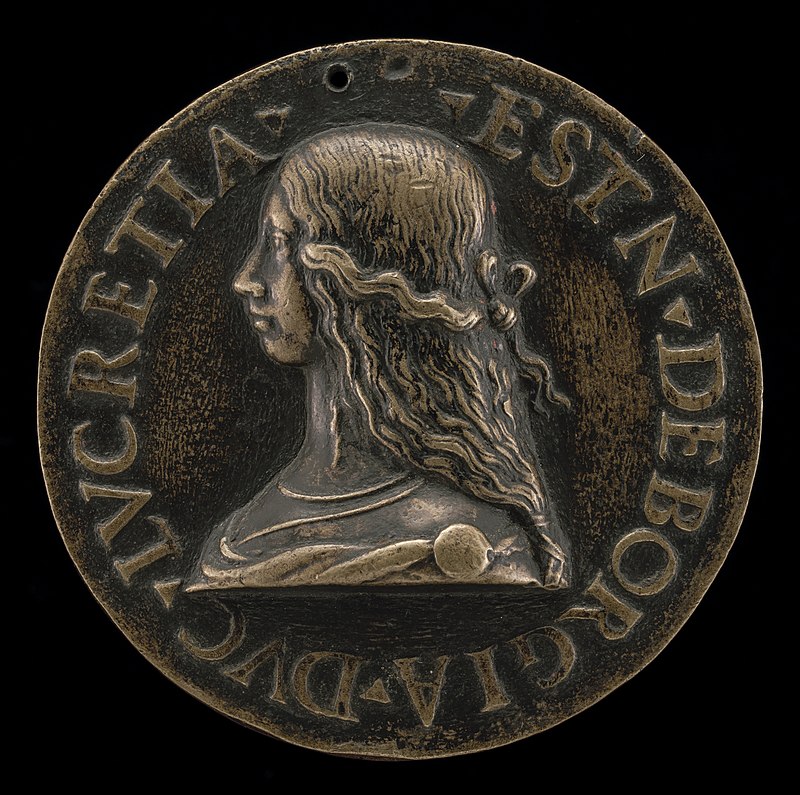 Giancristoforo Romano. Lucrezia Borgia, moglie di Alfonso d’Este, duchessa di Ferrara.
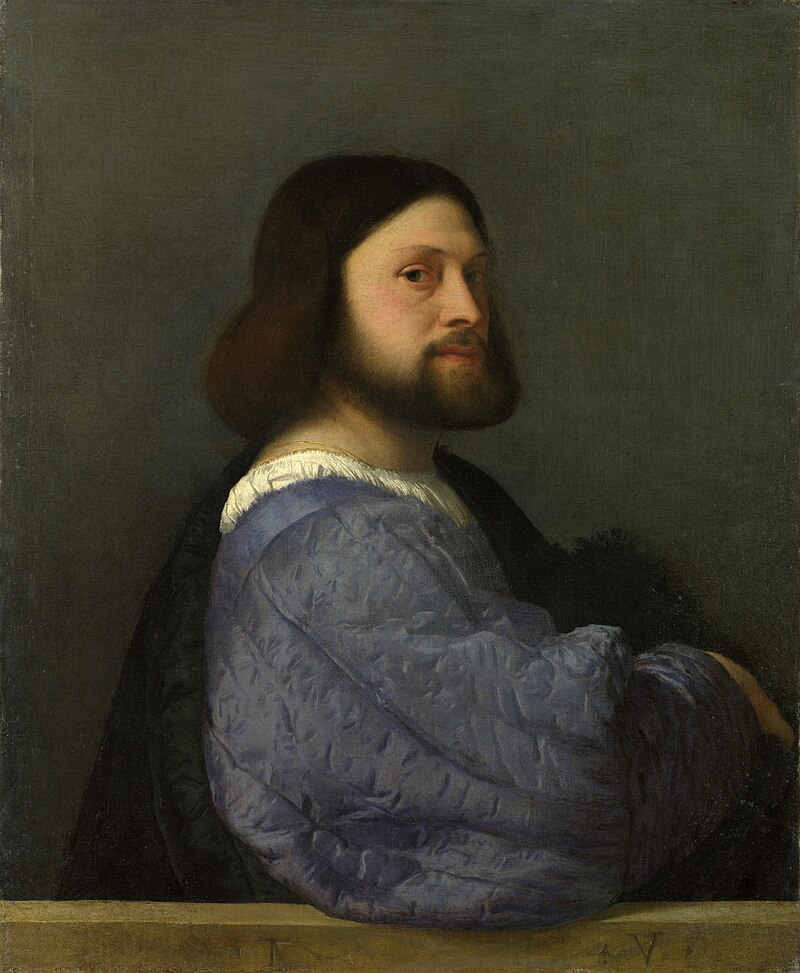 Tiziano Vecellio.Presunto ritratto di Ludovico Ariosto.
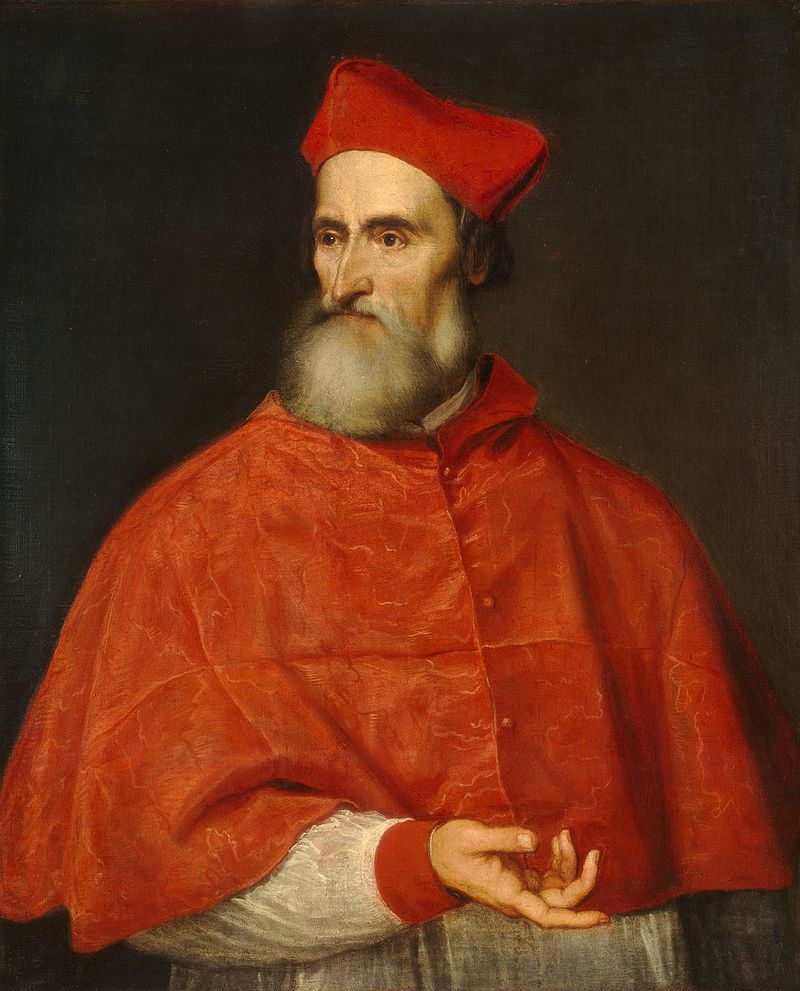 Tiziano Vecellio. Ritratto del Cardinal Pietro Bembo. Olio su tela 1539, National Gallery of Art Washington.
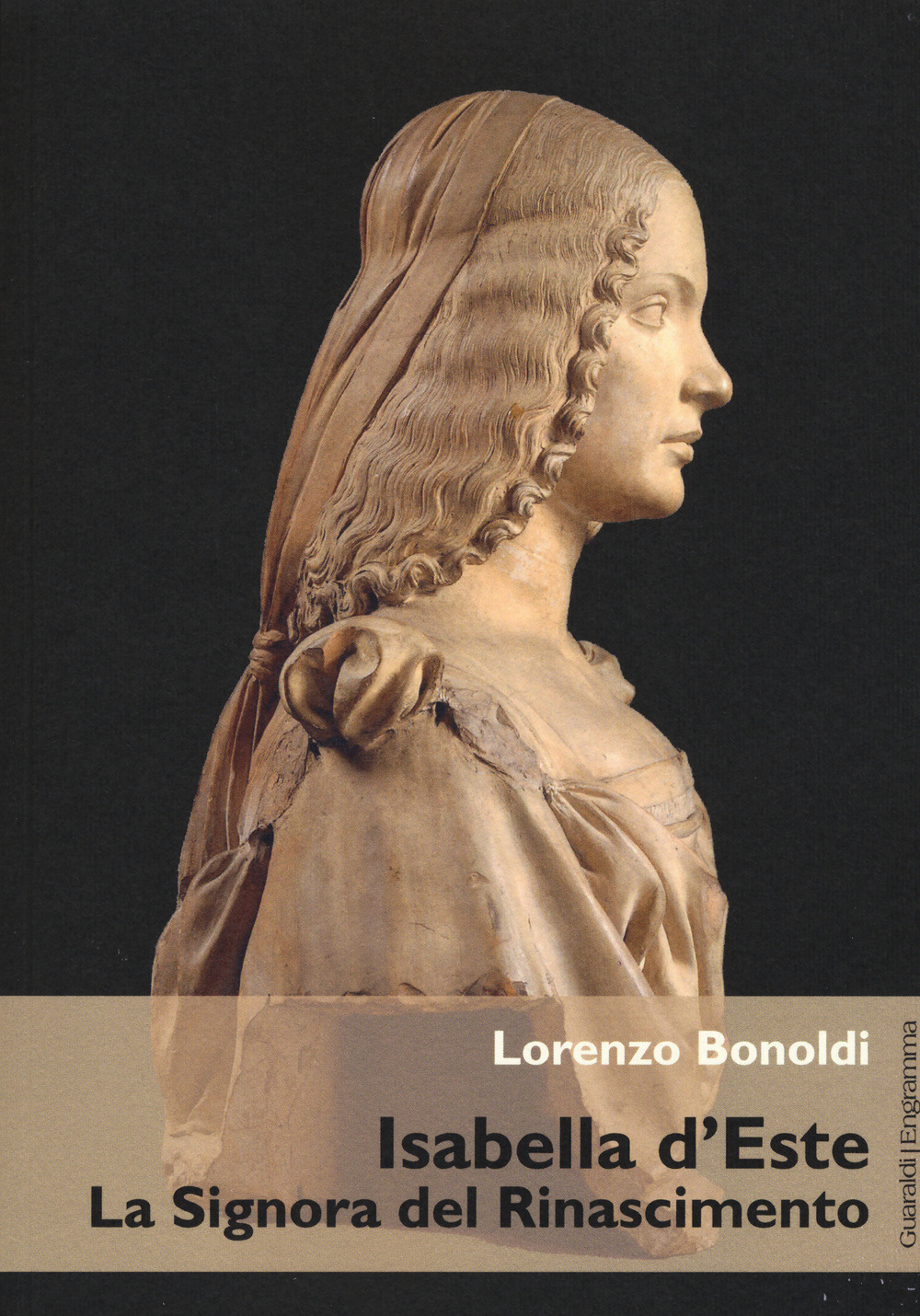 La cognata Isabella d’Este, coltissima egrande mecenate del ‘500 italiano.
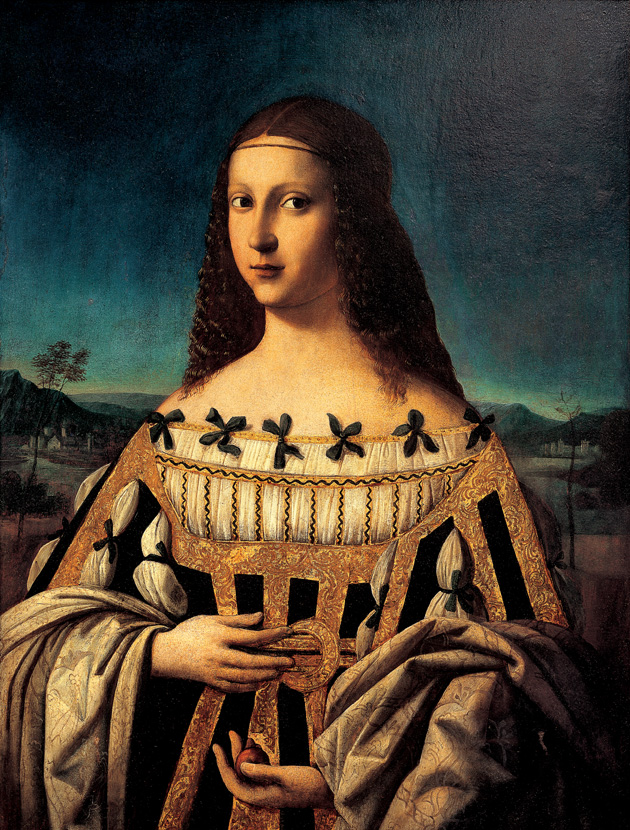 Bartolomeo Veneto. Beata Beatrice II d'Este, con le fattezze di Lucrezia Borgia duchessa di Ferrara. Olio su tela, 1510.
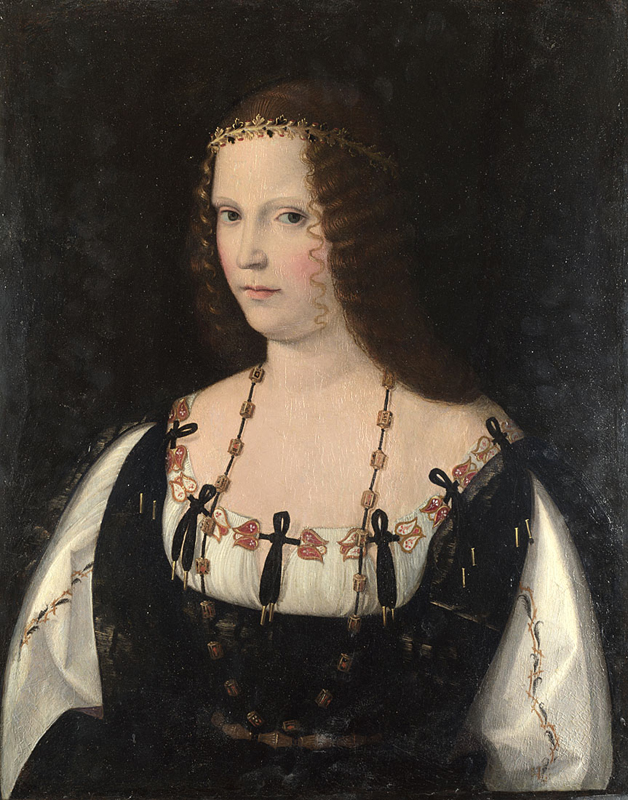 Bartolomeo Veneto. Presunto ritratto di Lucrezia Borgia, Duchessa di Ferrara. Olio su tavola 55x35cm, 1510, National_Gallery, Londra.
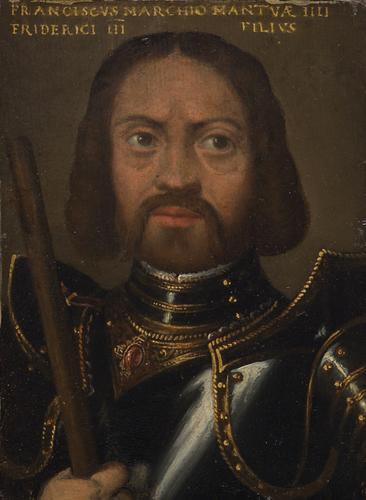 Ritratto di Francesco II Gonzaga.Olio su tela, Collezione del Castello di Ambras, Innsbruck.
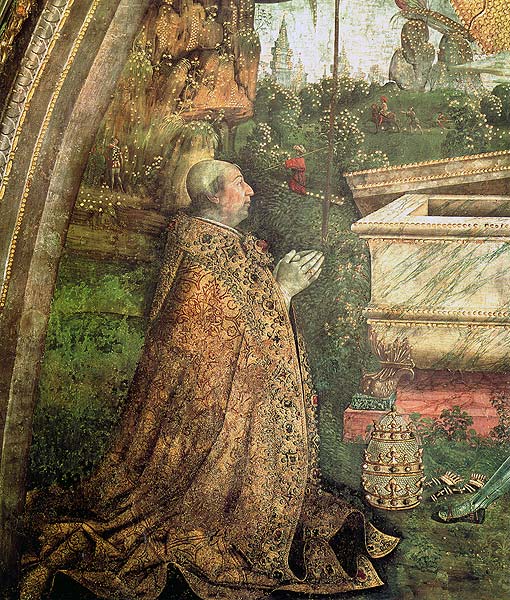 Bernardino Pinturicchio. Papa Alessandro VI Borgia. Part. Resurrezione, Sala dei Misteri, Appartamento Borgia, Vaticano.
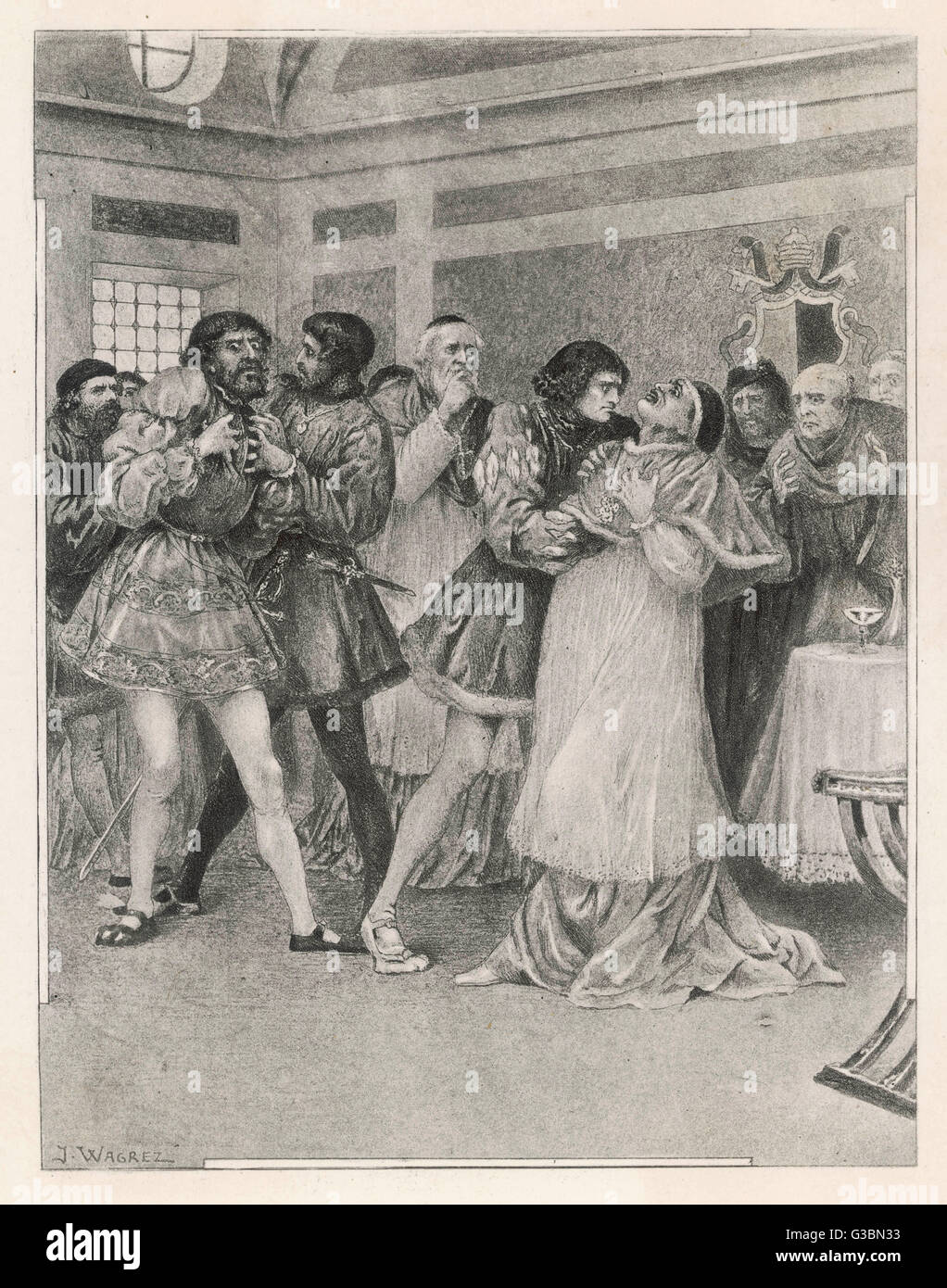 Papa Alessandro VI Borgia presumibilmente avvelenato a cena a casa del Cardinale Corneto, nel 1503. Ricostruzione.
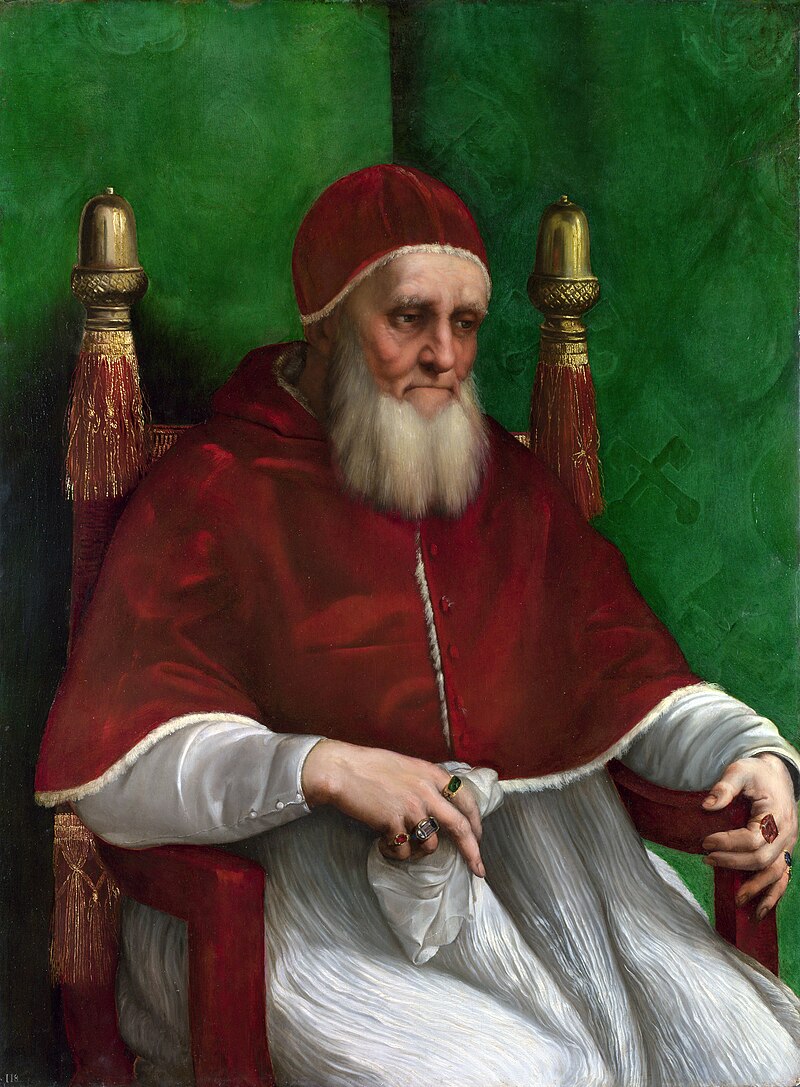 Raffaello Sanzio.Ritratto di Papa Giulio II. Olio su tavola, 1511, National Gallery, Londra.
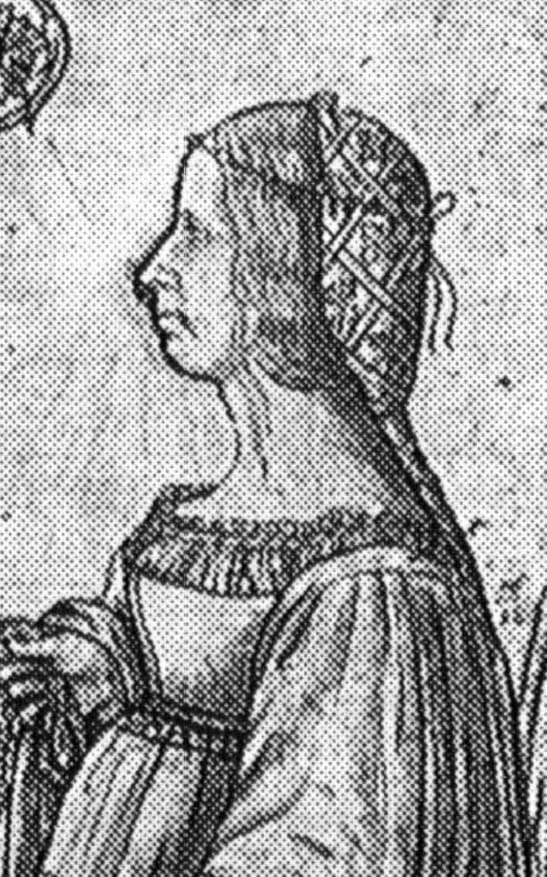 Lucrezia Borgia, Duchessa di Ferrara,1512.
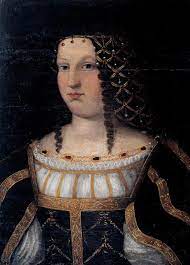 Bartolomeo Veneto. Ritratto di Lucrezia Borgia. Olio su tela, 1510,Museo di Nimes.
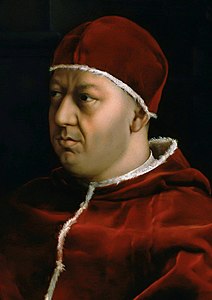 Raffaello Sanzio. Papa Leone X (Part.) Olio su tavola, 1518, Galleria degli Uffizi, Firenze.
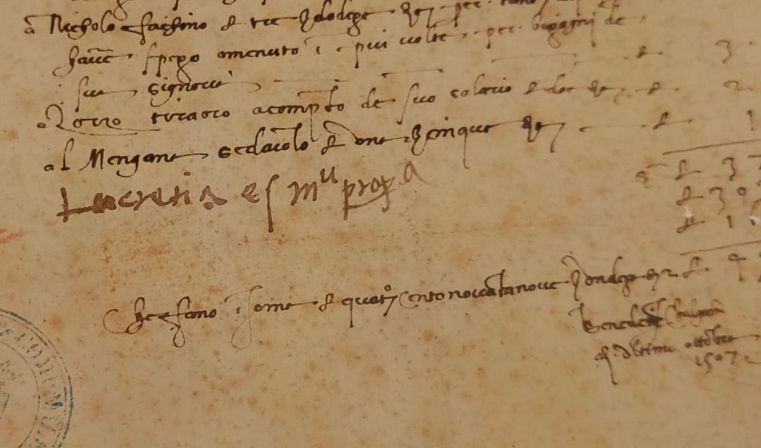 Un testo autografo di Lucrezia Borgia.
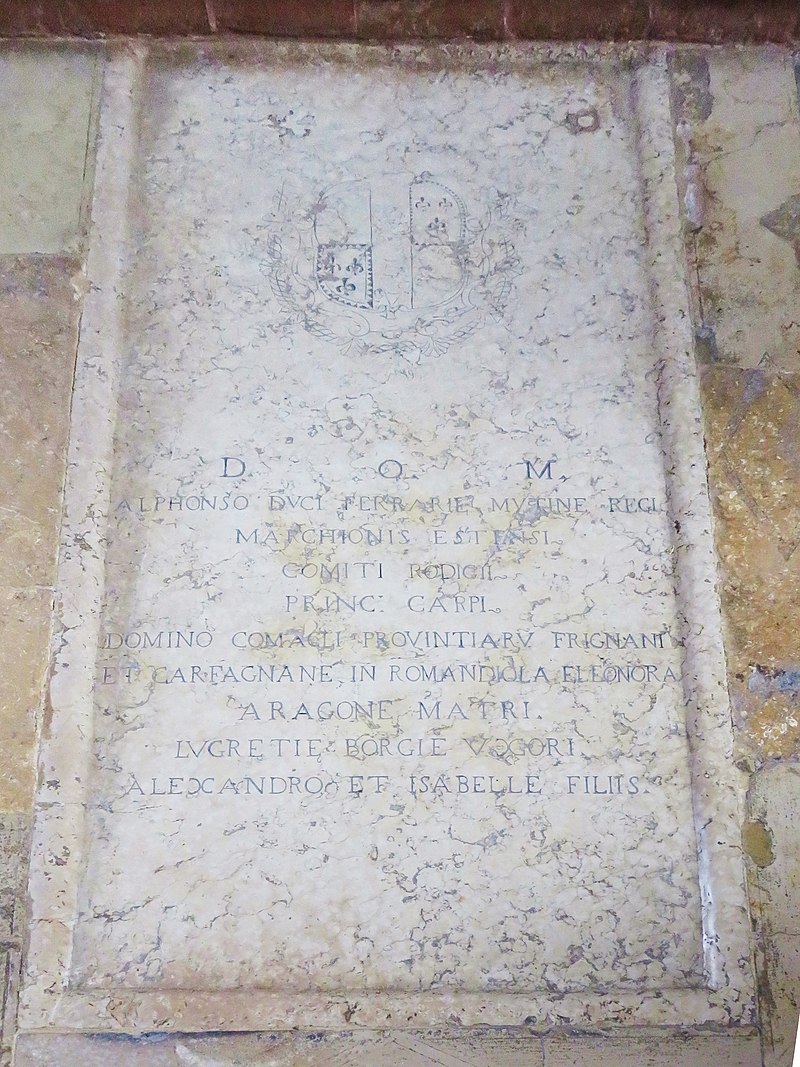 Ferrara. Monastero Corpus Domini, Sala del Coro delle Clarisse.Tombe degli Estensi.
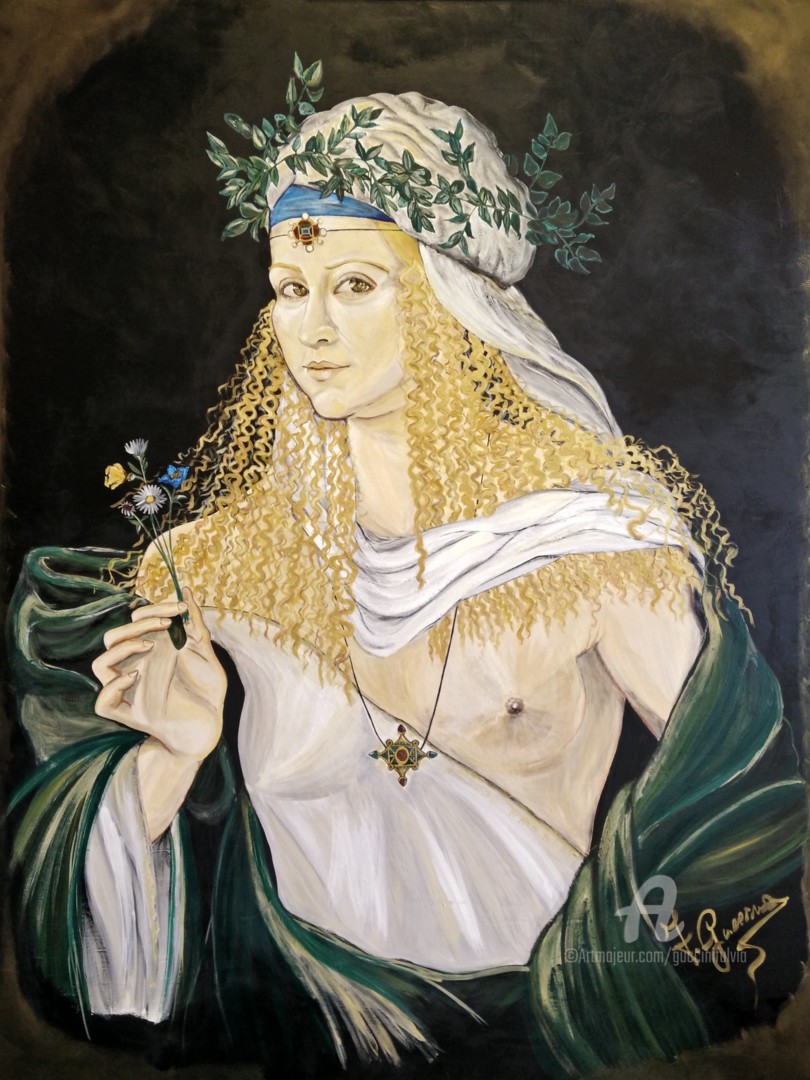 Fulvia Guccini.Lucrezia Borgia.Anno 2017.
GRAZIE
Alla prossima
Giovedì, 16 novembre 2023

 “ISABELLA D’ESTE”. 
La nobildonna più colta 
del Rinascimento.